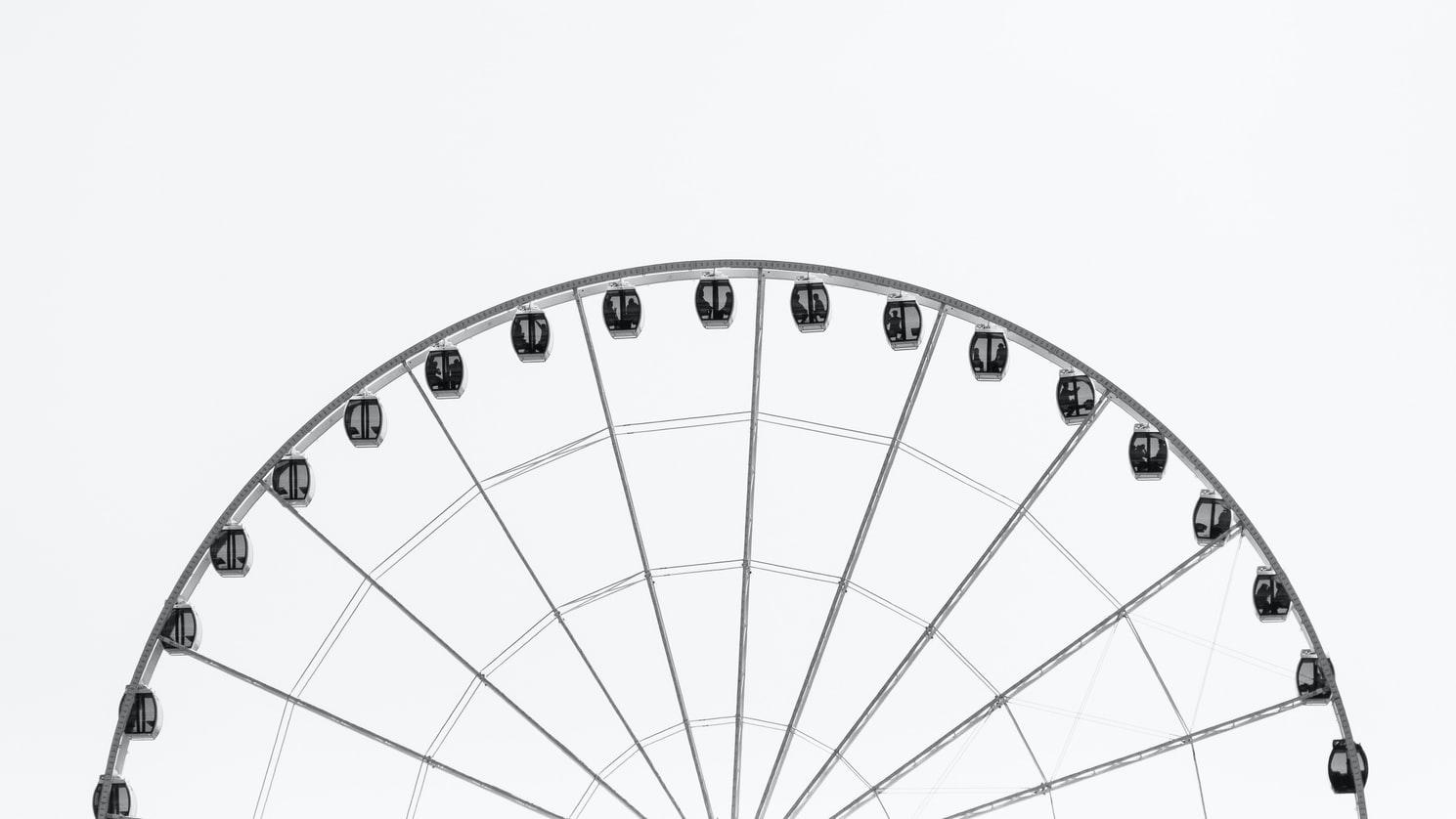 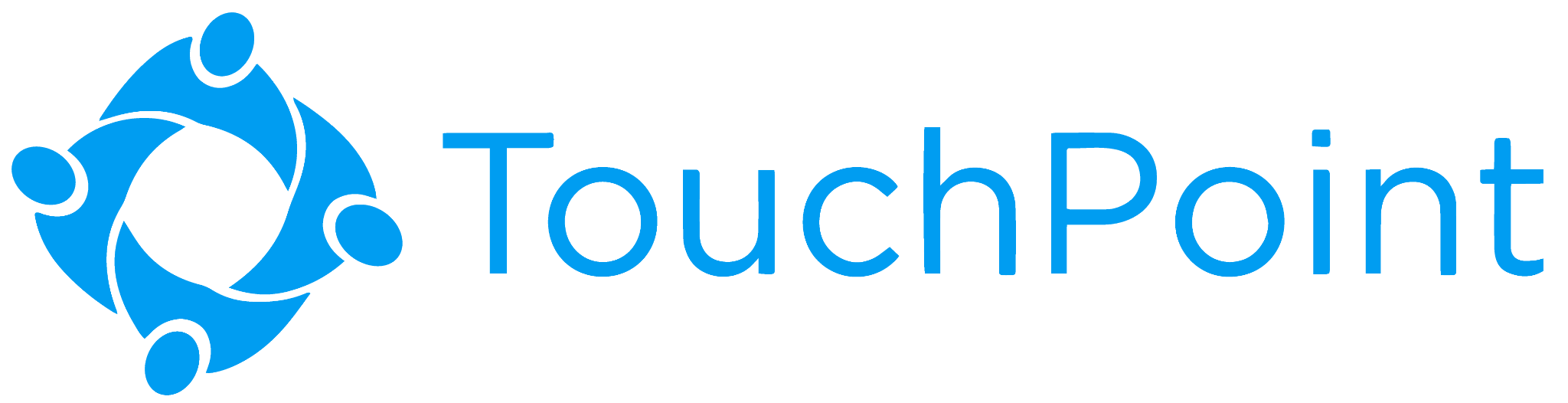 What’s the Point…
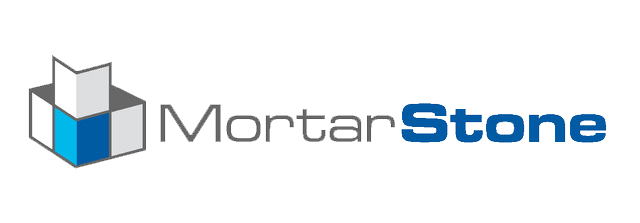 with special guest
of Encouraging & Tracking Giving?
Thursday, April 29 - 2pm Central
Making Ministry Easy With TouchPoint’s Solutions
Presenters
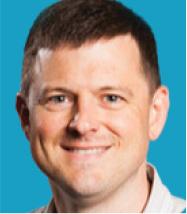 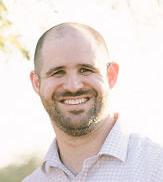 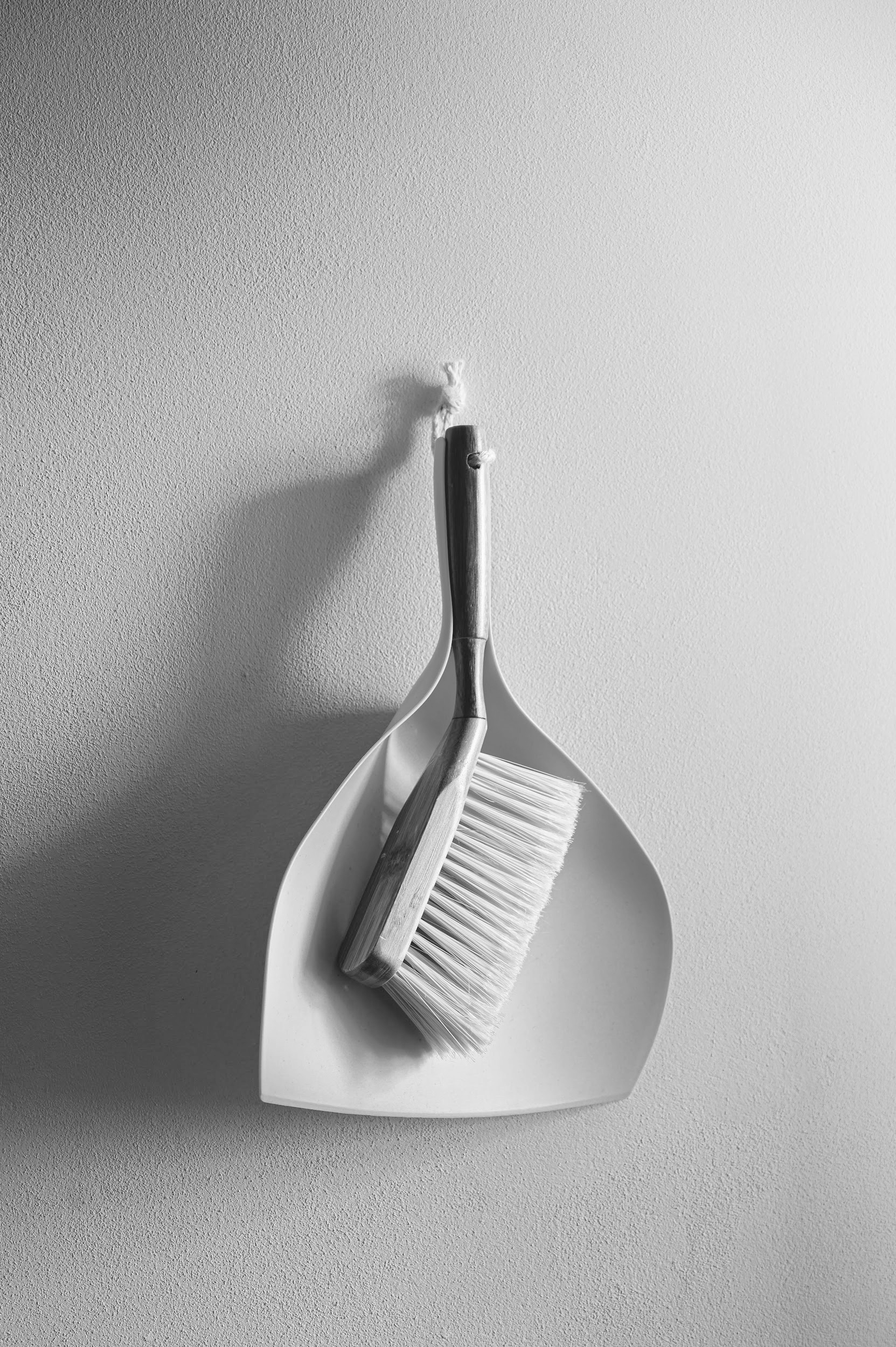 Housekeeping
Submit Questions using Q&A Button in Control Panel
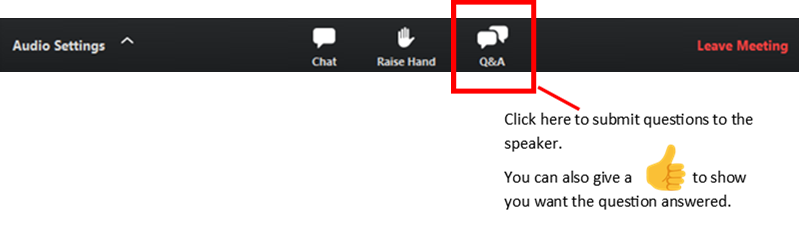 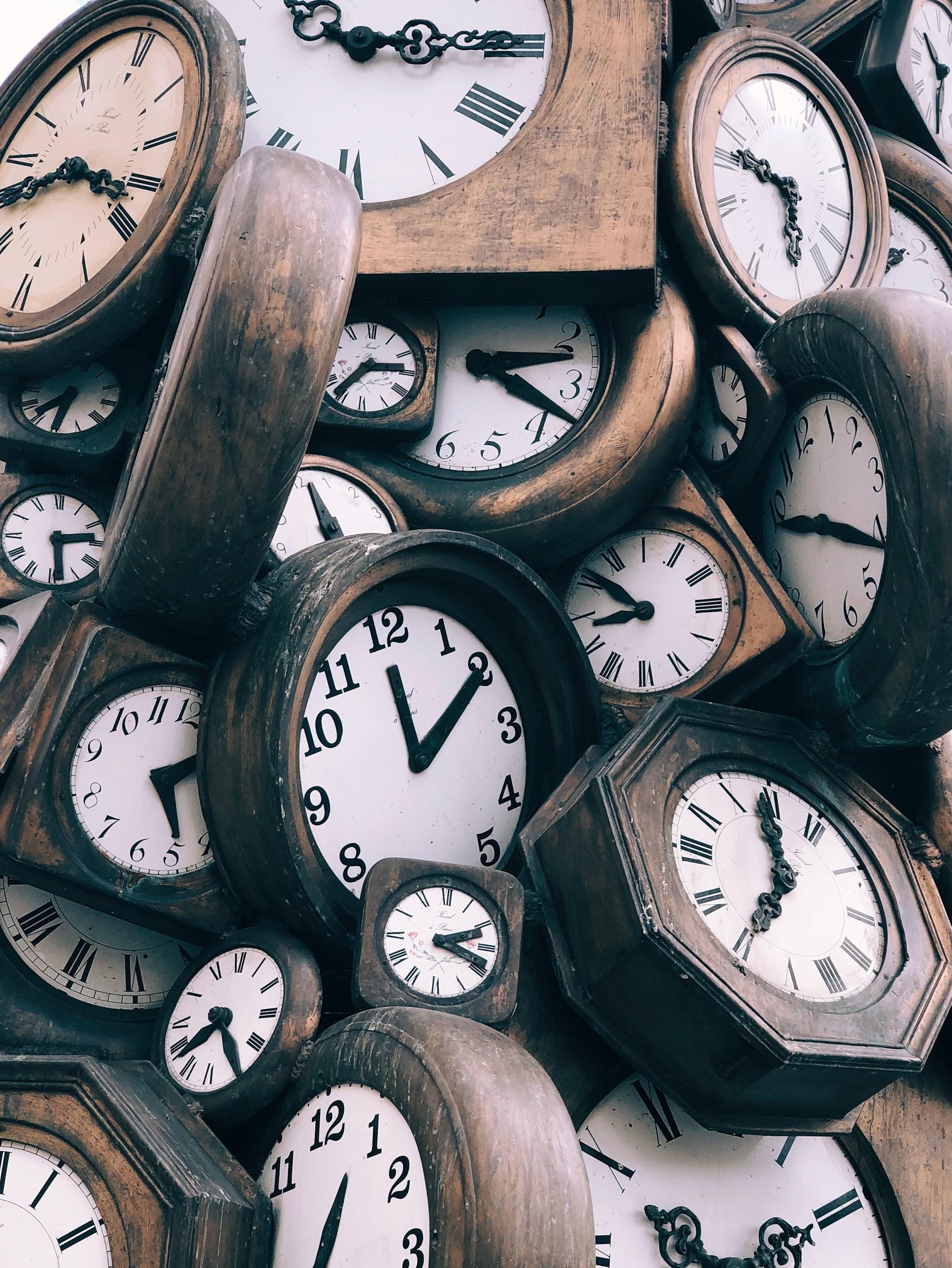 Agenda
How To Engage & Retain New Visitors Going Into Summer

Giving Has Stabilized -- But Only For The Top 10% Of Givers

How Do We Encourage New Givers?

Effectively Track Givers & Moving Through Tiers Of Giving

What Is Effective Segmentation For Our Givers?
How To Engage & Retain New Visitors Going Into Summer
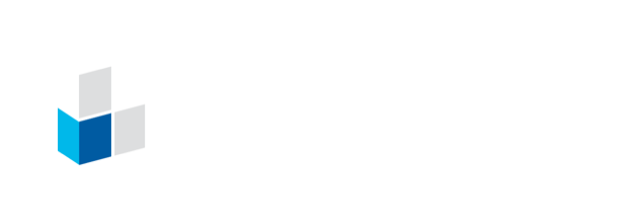 Engaging New Summer Visitors
Identify their stage in life and connect at that level. 
Example: If a family attends for the first time – have a children’s pastor send a "Thank you” for visiting card and encourage them to attend an upcoming outreach event. 


Don’t overwhelm them with too many opportunities, but give them at least 1 reason to attend again.
Send email communication on an upcoming Welcome Event. 


Use text messaging to send a quick follow-up message, include a $5 gift card in your text and remember to include a link for prayer.
First-Time Givers
Look back 1-year and track how many NEW Givers you’ve acquired and retained.


How much of their giving was retained over the last year?
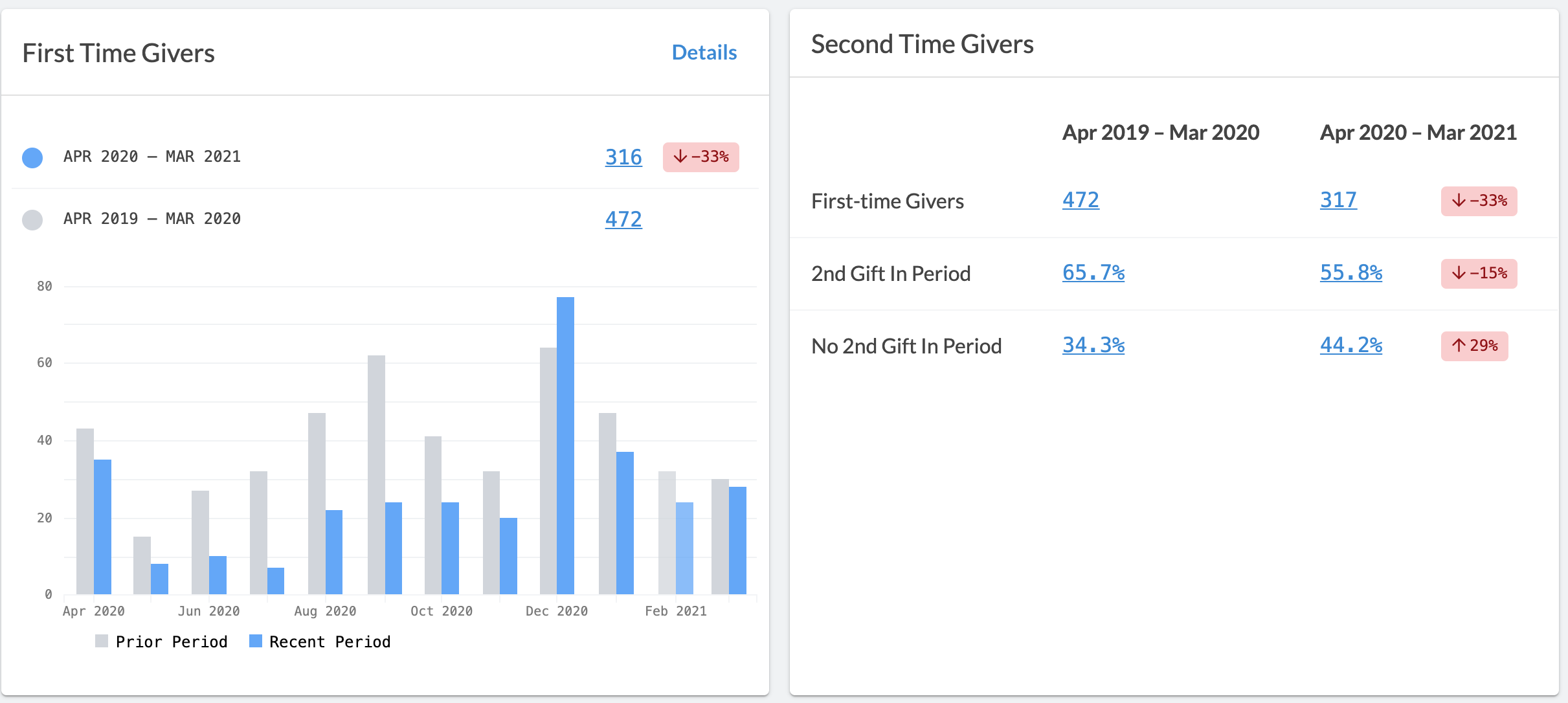 First-Time Givers
If your retention is under 30%, then what can you do to retain more NEW givers? 

Evaluate Assimilation Processes

Are You Thanking First-time, Second-time and Third-time Givers?
Is Someone on Staff Reaching Out to Build Relationships?
Do Your First-Time Givers Know What Ministries the Church Offers?

Communications should be targeted relationally by each ministry. 
Stewardship should COVER all ministries. INVOLVE your whole team!
Giving Has Stabilized – But Only For The Top 10% Of Givers
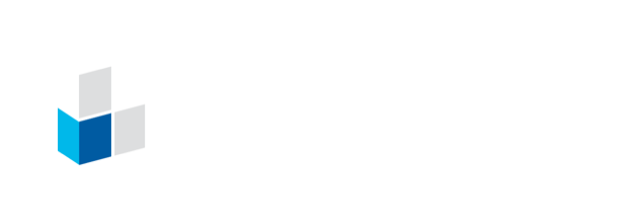 Retain Current Givers
Retain Current Givers
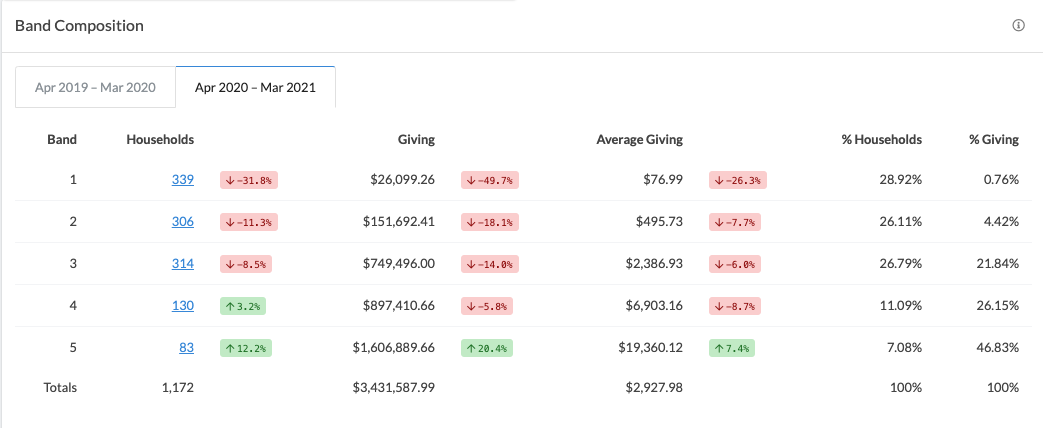 Retain Current Givers
Look back 1-year and track how many CORE Givers you’ve retained. 

How much of their giving was retained over the last year?
Retain Current Givers
Retain Current Givers
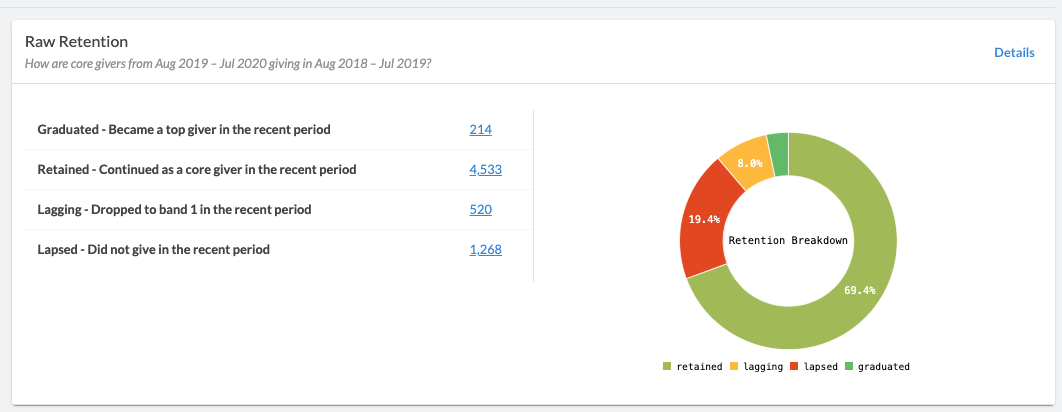 Retain Current Givers
What can you do to retain more CORE givers? 
Thank CORE Givers quarterly
Have Pastors reach out to form a relationship
Get CORE Givers involved with ministry service 
Have Pastors contact lapsed & lagging givers
Offer financial & generosity classes
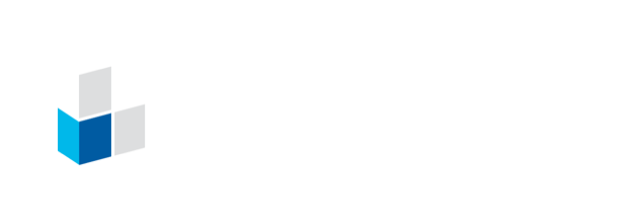 How Do We Encourage New Givers?
&
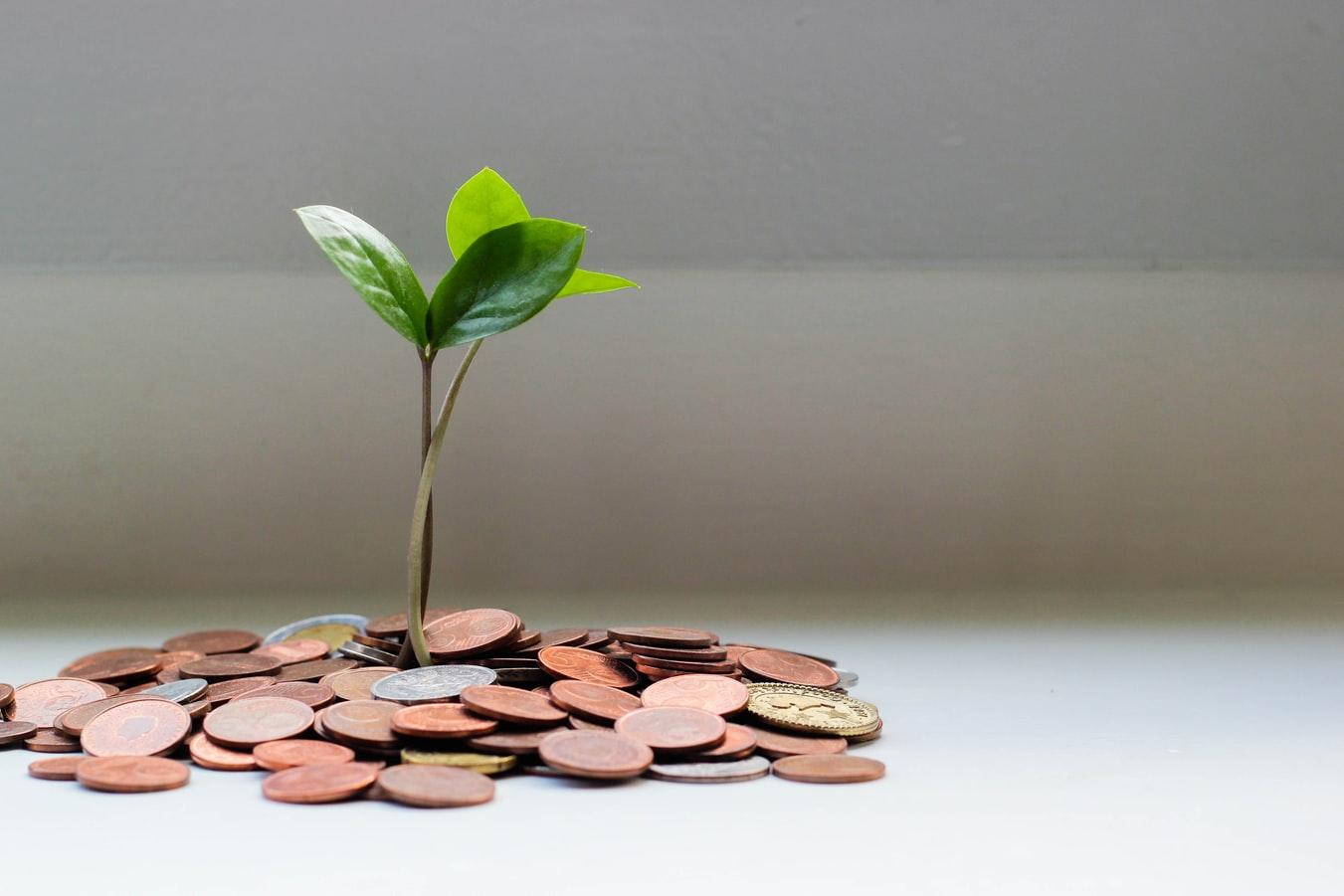 Grow Financial Giving
Talk About Money 
Cultivate Relationships
Share Compelling Stories
Get Them Plugged In 
Cast Vision
Simply Ask
Make Giving Easy
Communicate Appreciation
[Speaker Notes: Source: 
https://www.churchfuel.com/how-to-encourage-people-to-give-6-steps/
https://www.forbes.com/sites/forbesnonprofitcouncil/2018/08/23/nine-ways-to-convert-one-time-donors-to-regular-givers/?sh=28f497aa2df3]
The More They Care, The More They Care
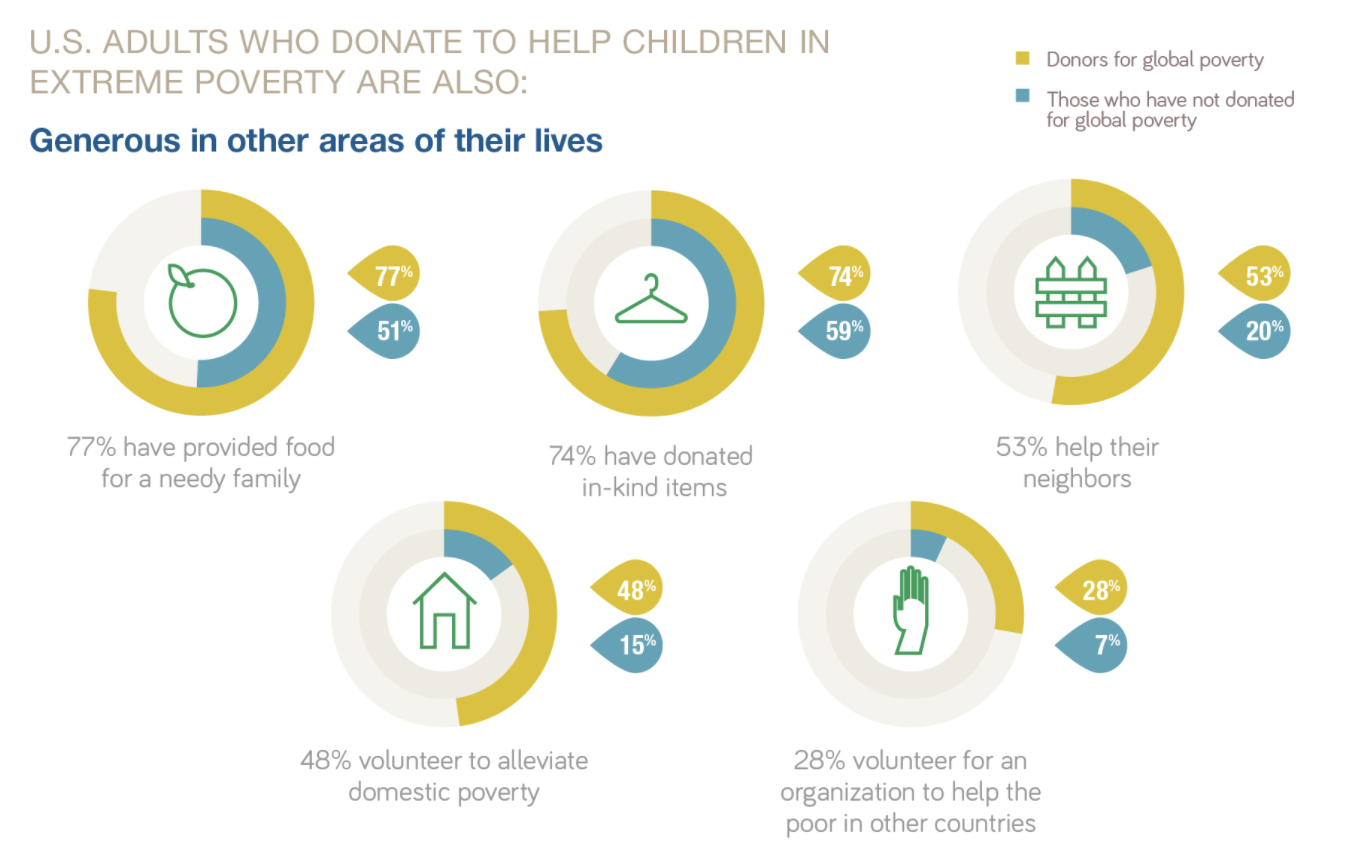 https://www.barna.com/research/generosity-infographic/
Get Them Involved
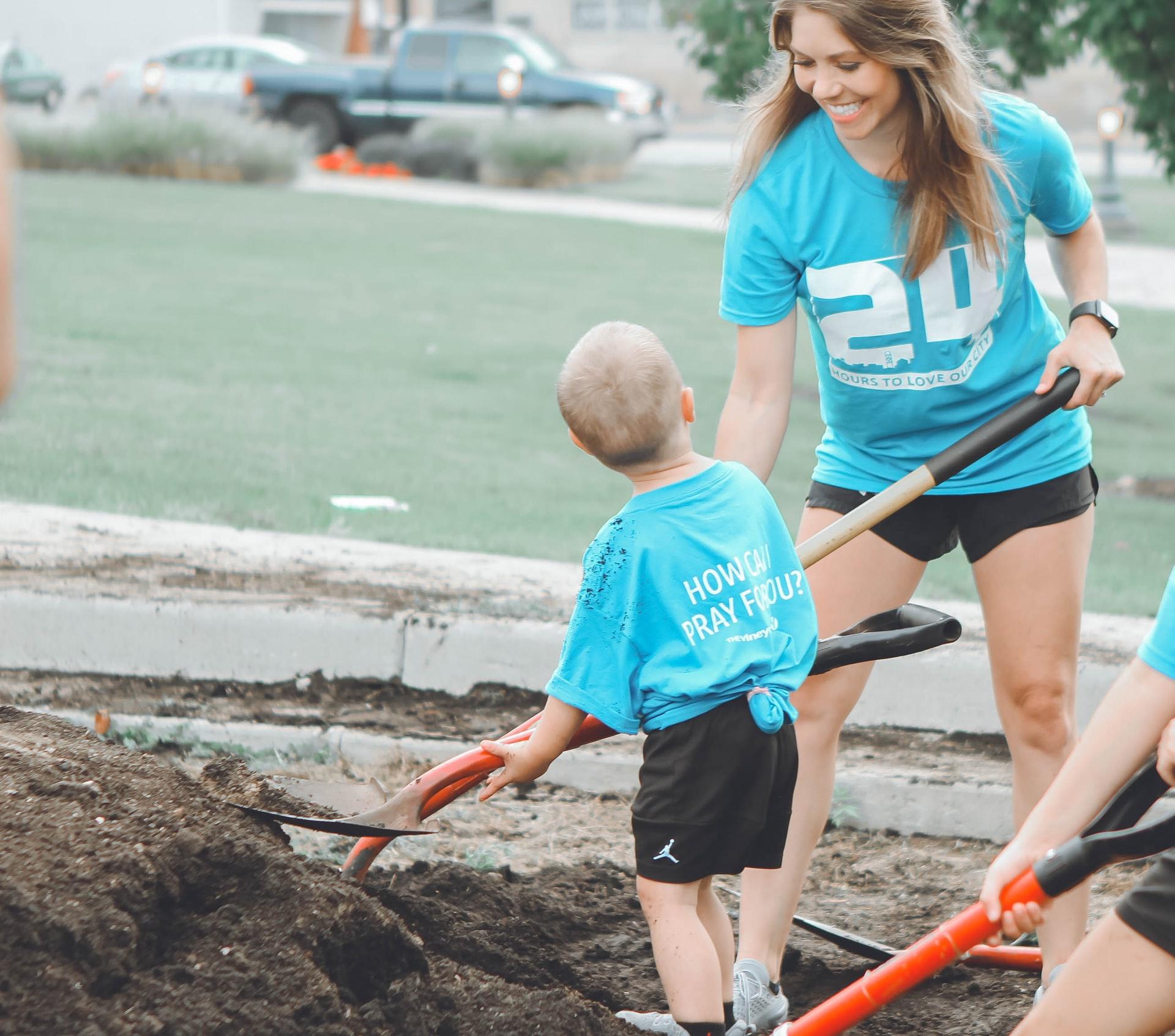 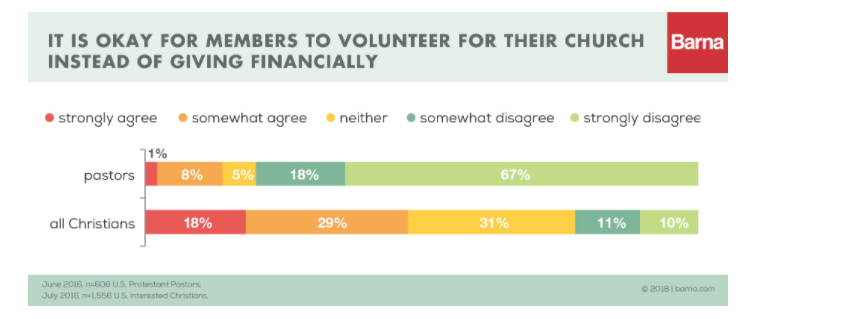 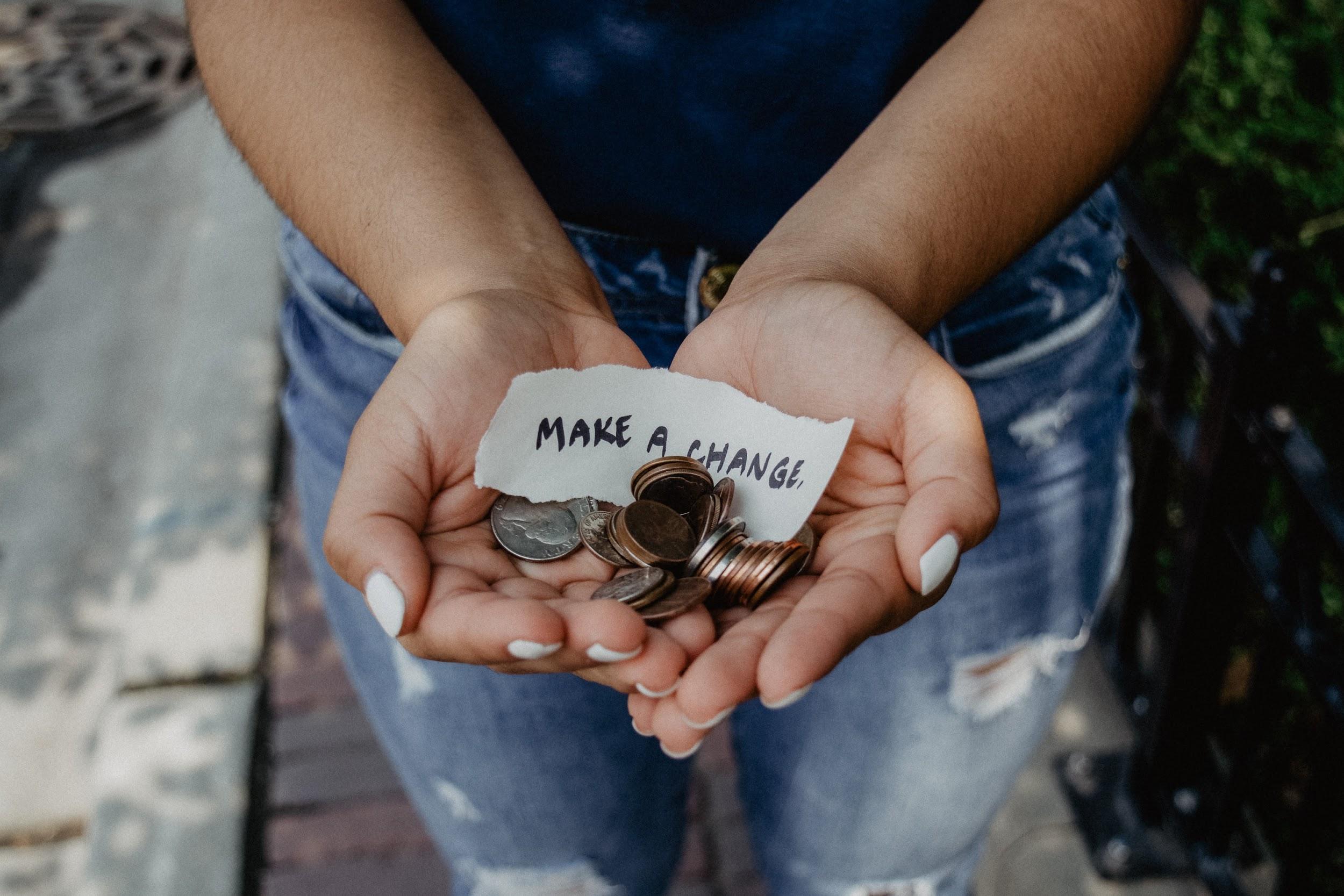 https://www.barna.com/wp-content/uploads/2018/08/Volunteering-for-the-Church-01.jpg
Christians who typically give most are also most likely to say they have volunteered within the past week or month. 
Christians that actively participate in one type of giving aren’t looking to get a pass on the other. 
Whether giving of money or of time, generous Christians are simply generous.
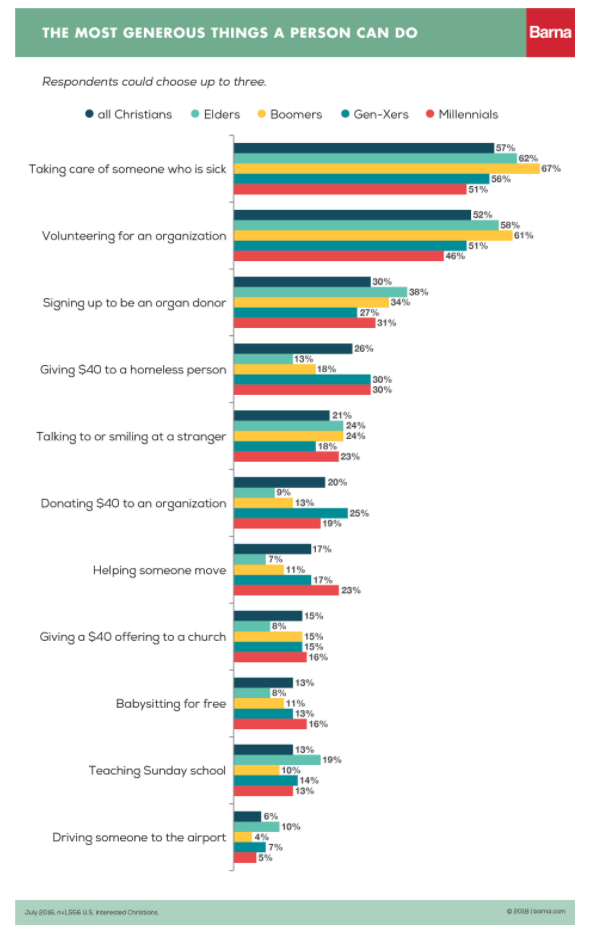 Get Them Involved
Many consider giving $40 to a person in need (like an unhoused person), more generous than giving $40 to an organization or church. 

Even though the dollar amount is the same, the act of giving during a personal encounter rather than giving to their church when the offering plate is passed holds a different weight.
https://www.barna.com/wp-content/uploads/2018/08/Volunteering-for-the-Church-04.jpg
[Speaker Notes: Source: 
https://www.barna.com/research/volunteering-giving/]
Online Giving Pages
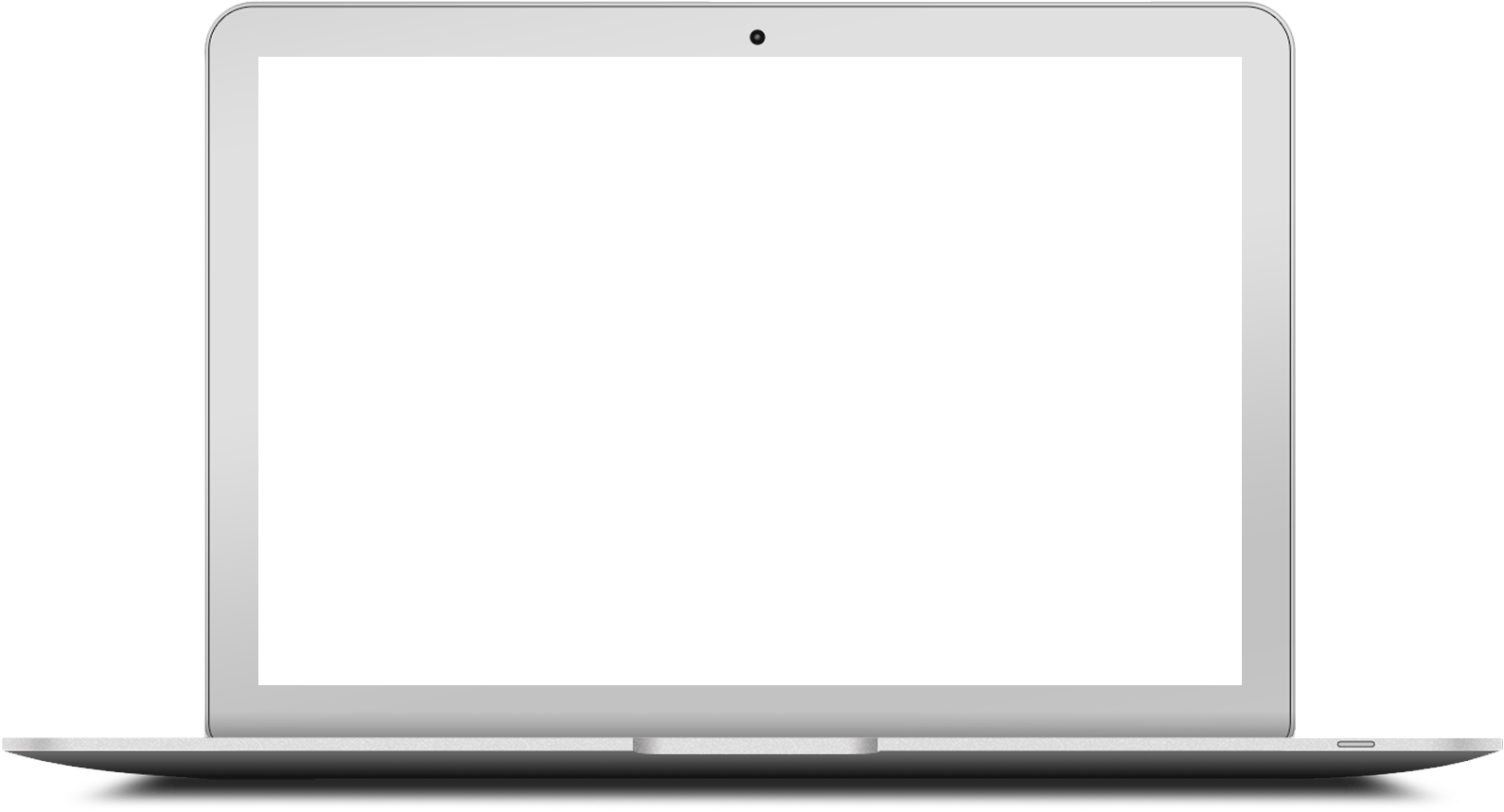 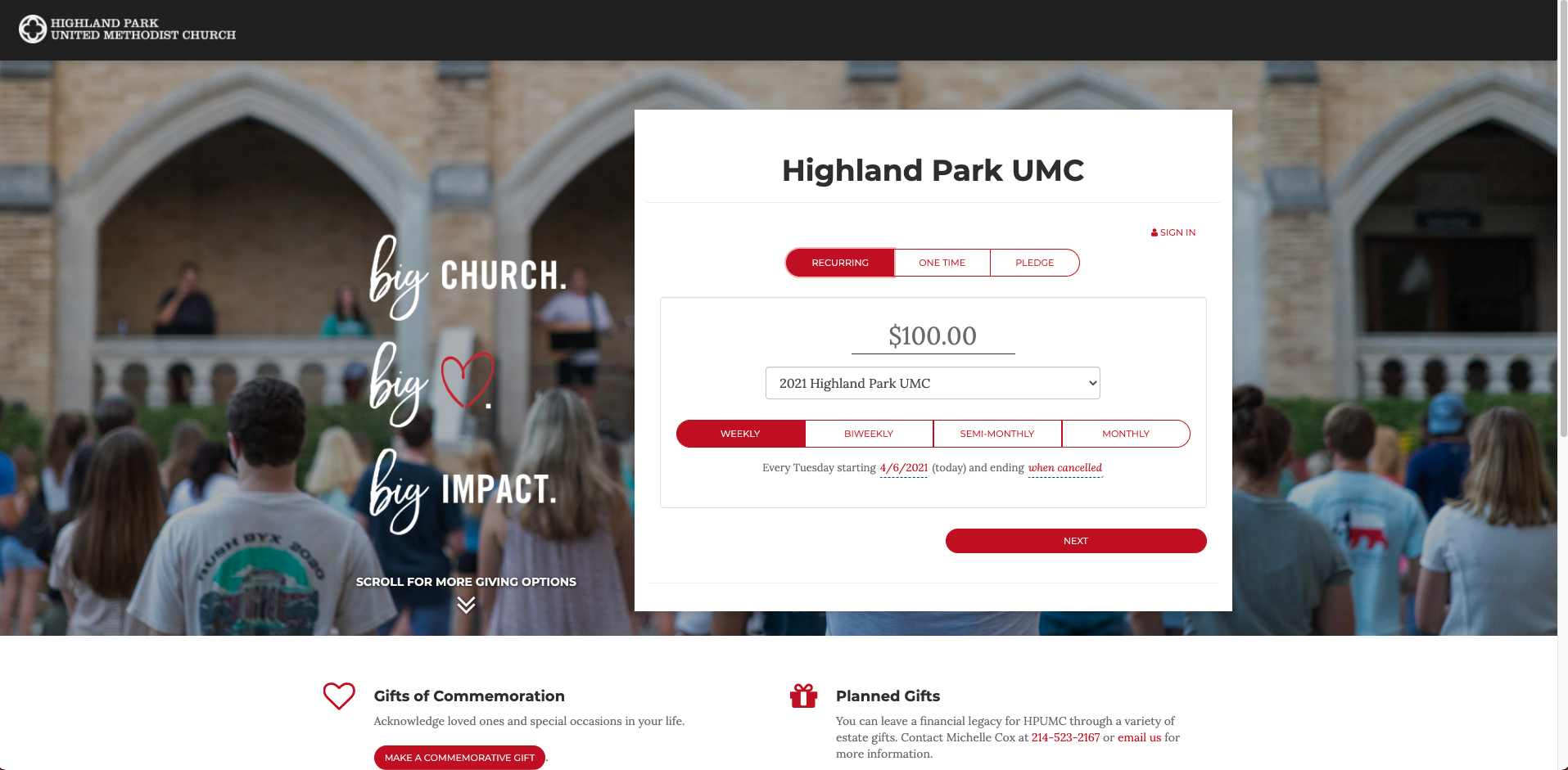 Share Your Story. Engage with Mission.
What is Your Church’s Unique Story? 

Do you have a Case for Support? 
Why should people be giving to your church? What causes are you supporting and what is the greater vision for your church? 

Review your Vision and Mission
 Is your vision fully engrained in each area of ministry at your church?
Share Your Story. Engage with Mission.
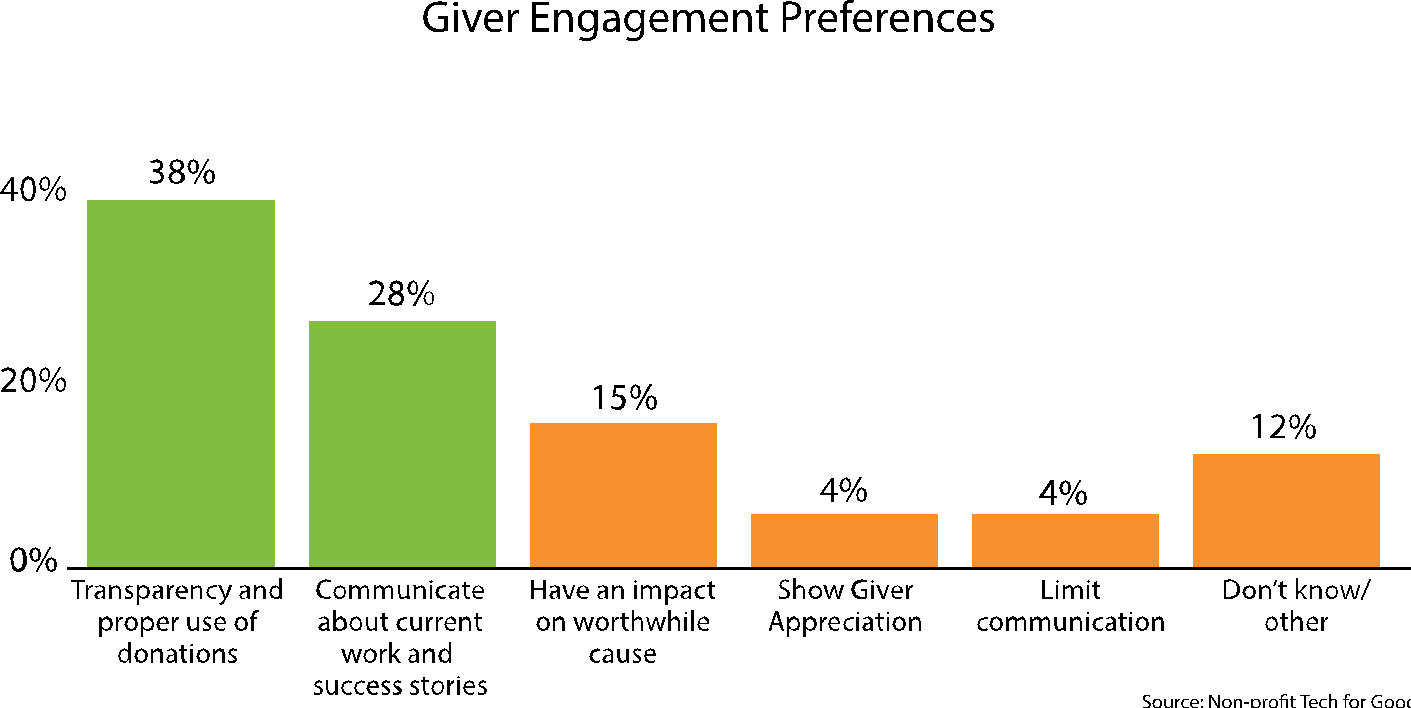 Share Your Story. Engage with Mission.
Vision should be evergreen

Vision is long-term

Regularly share the past direction, current successes and future opportunities to join. 

Engage your givers with the overall mission of the church. Be transparent with what their giving supports.
Effectively Tracking Givers & Moving Through Tiers Of Giving
Set Goals For Where You Want To Be
Specific
Measurable
Achievable
Realistic
Timely
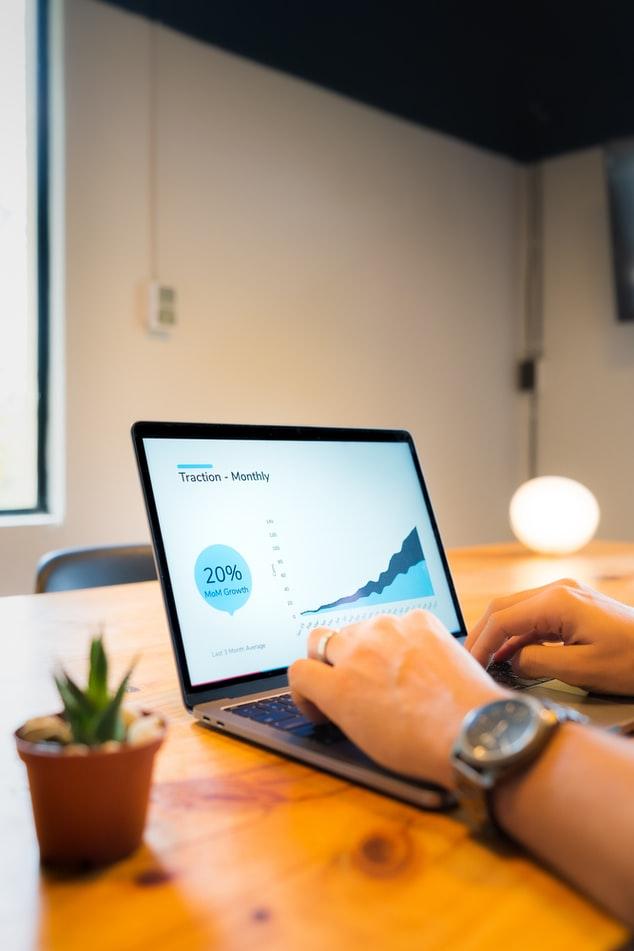 Measuring Givers
Widgets
Reports
Status Flags
26
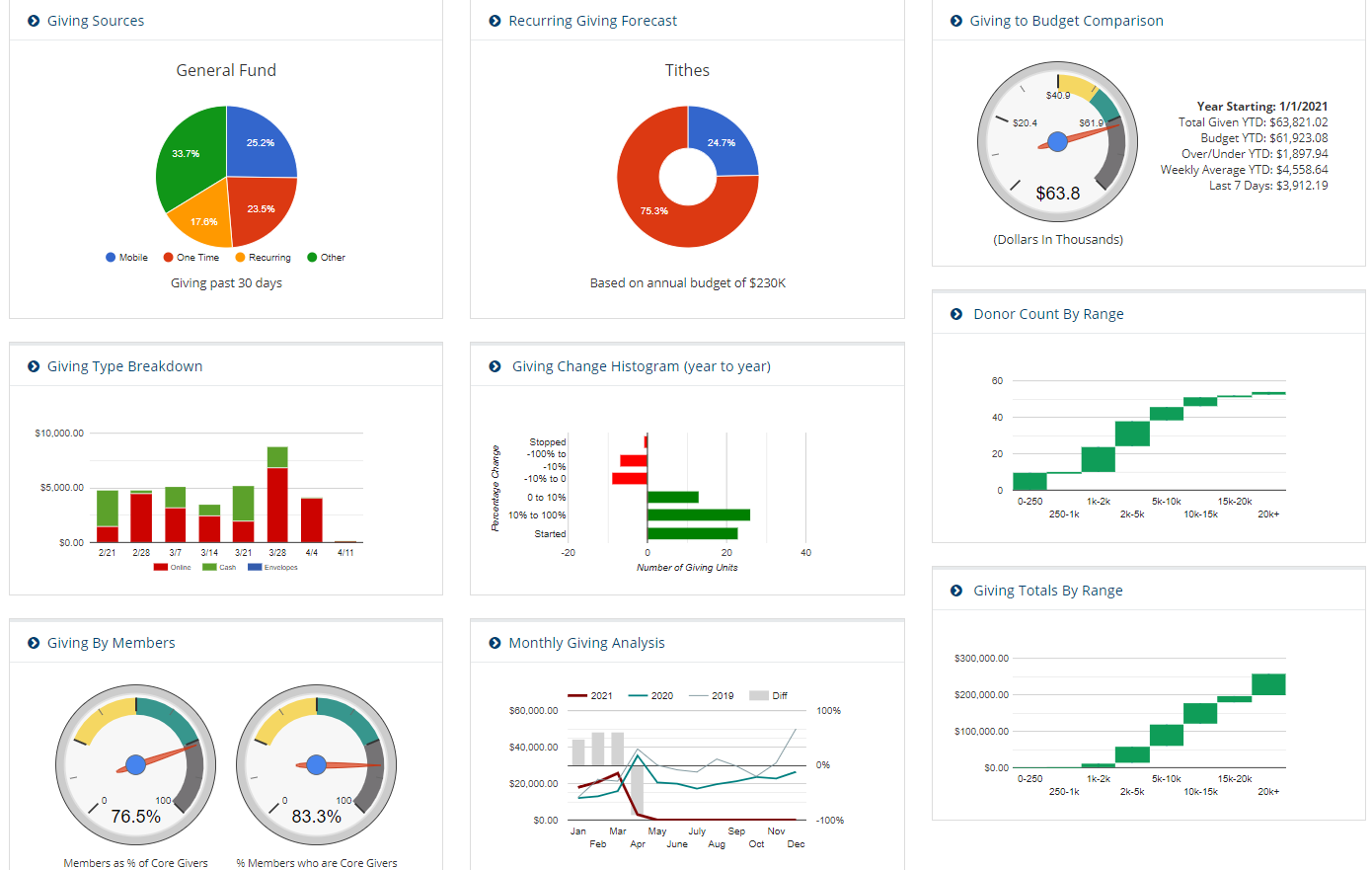 Widgets: Giving Dashboard
Reports
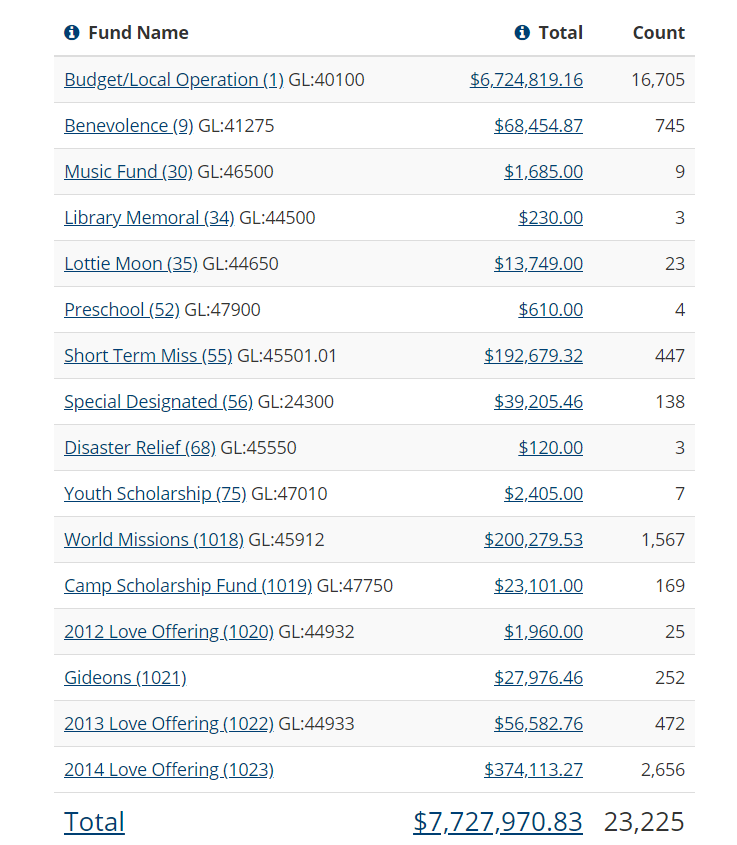 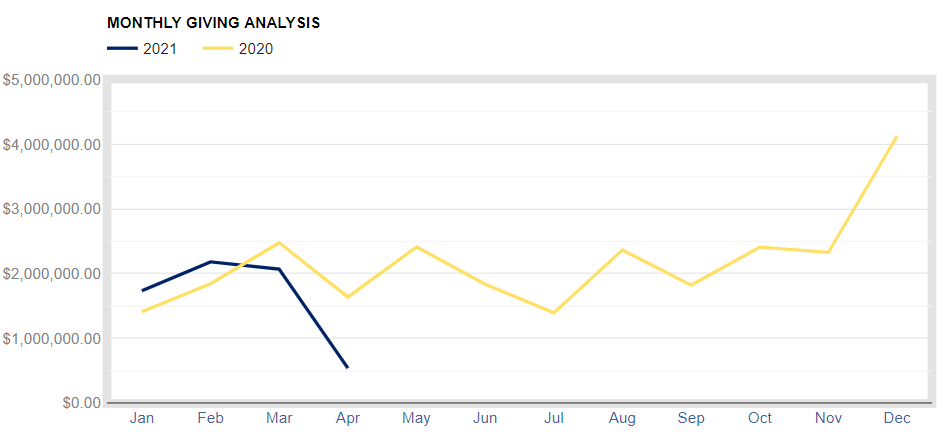 Status Flags
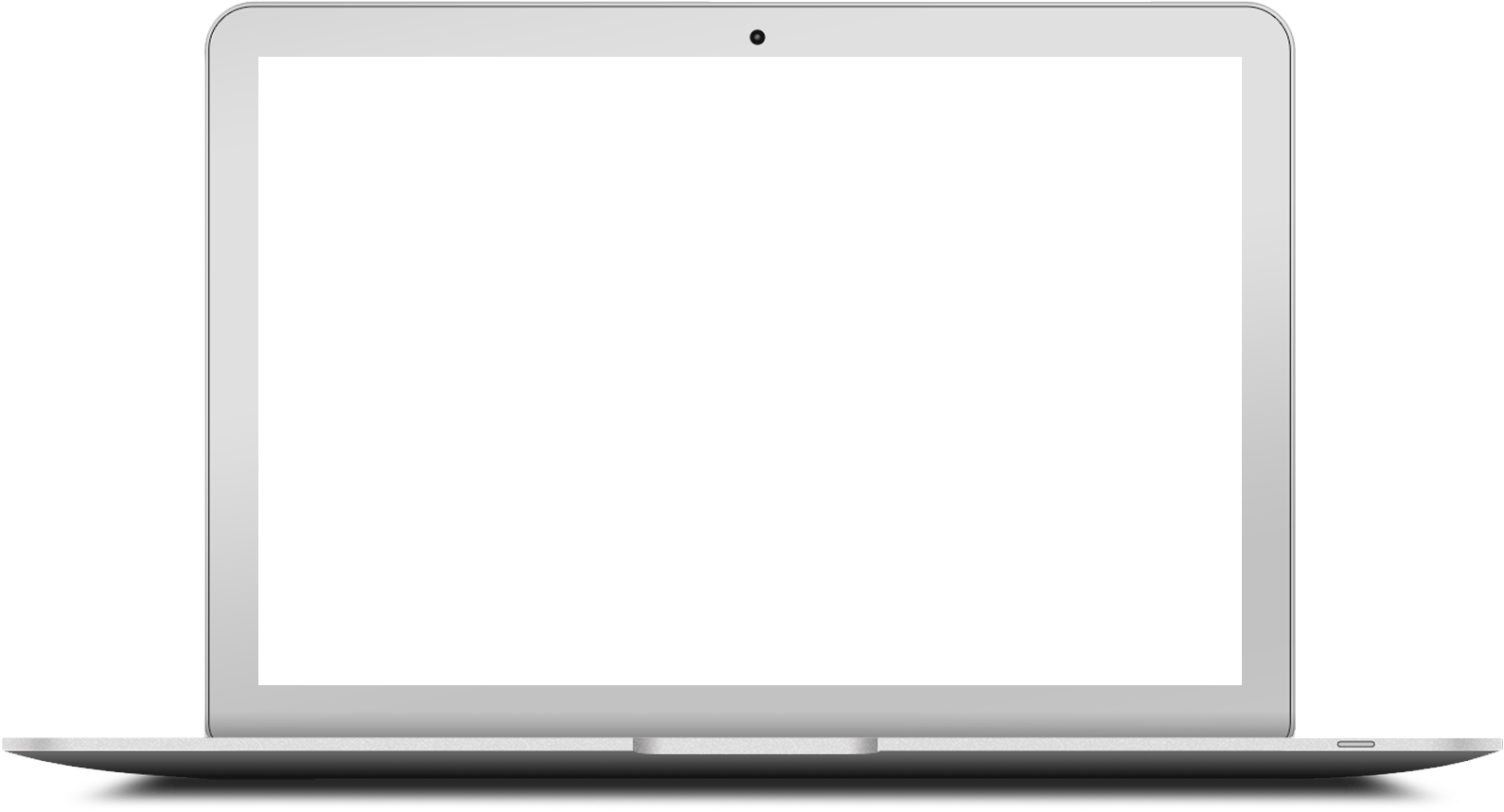 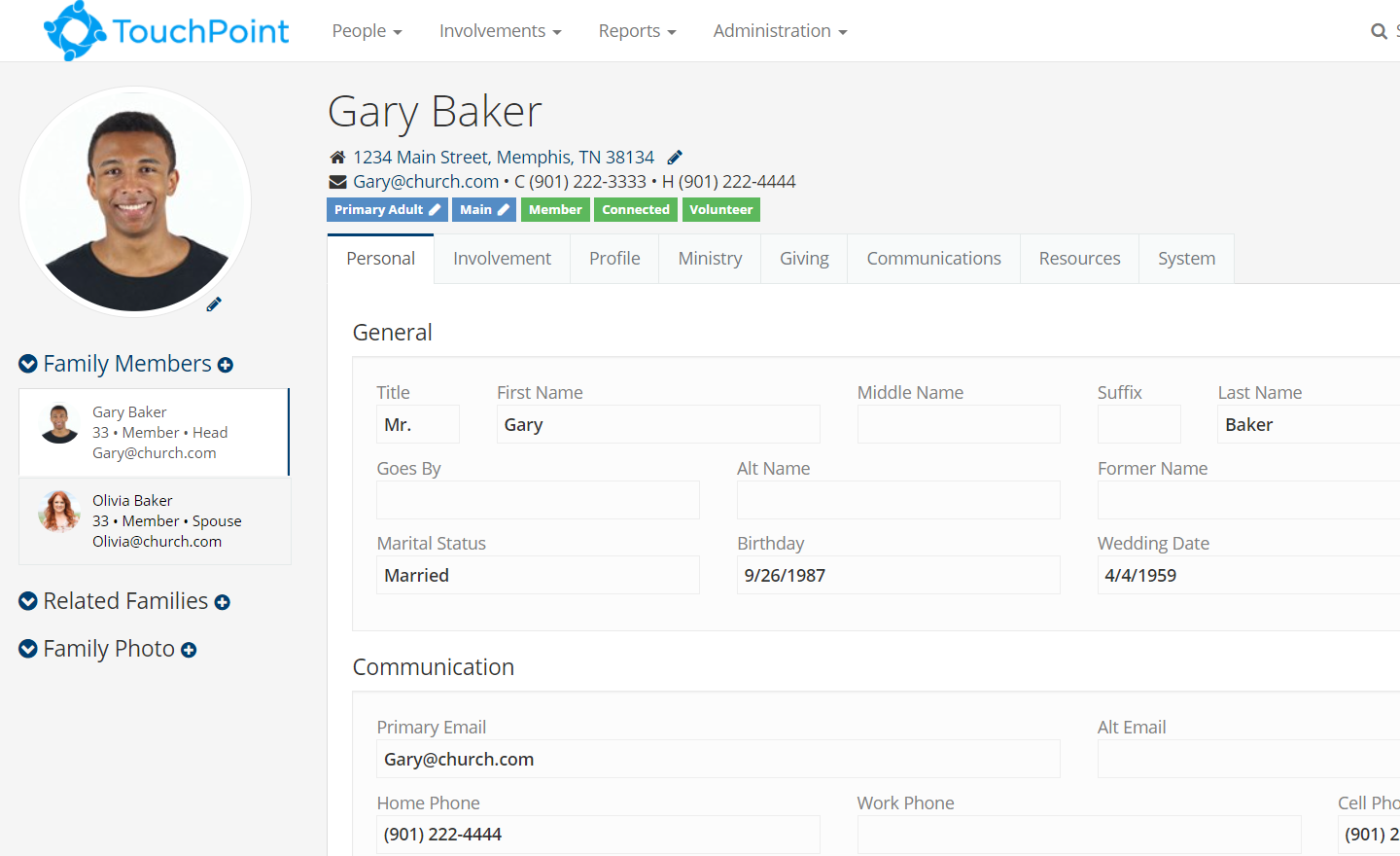 Tier 1, Tier 2, etc.

Recent Giver

First-Time Giver

Recently Stopped Giving
Elevating Givers
$1k - $5k
$5k - $10k
$10k - $25k
Above $25k
Under $1k
Adopt a Mobile-First Strategy
Start With “Bought In” People
Create A Pledge Campaign
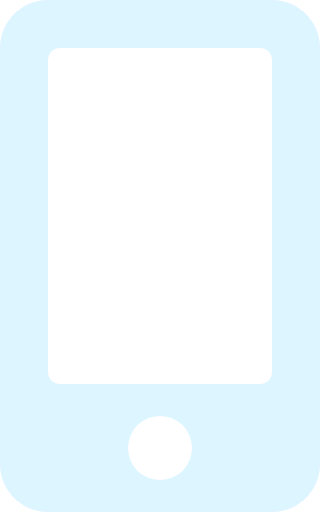 1
The Case For Mobile
4 hrs
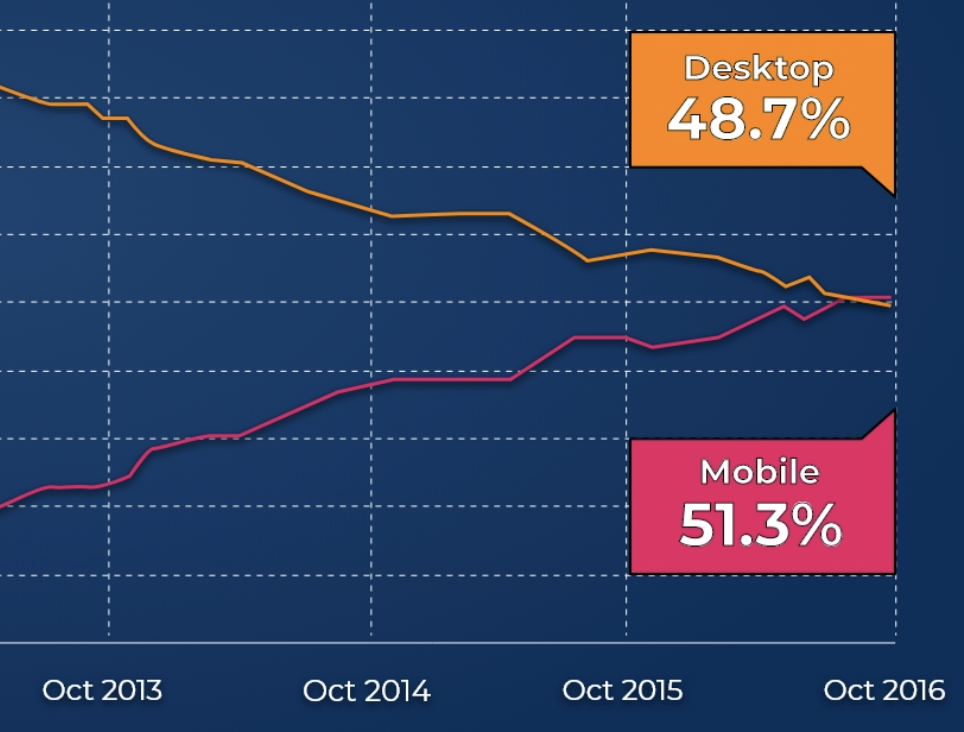 Average Time Spent On Smartphones Per Day

Google Traffic From A Mobile Device In The US In 2019

People Who Have A Better Opinion Of Brands When They Offer Good Mobile Experience (HubSpot)
63%
61%
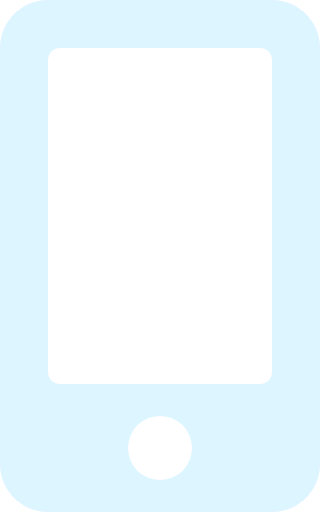 1
The Case For Mobile
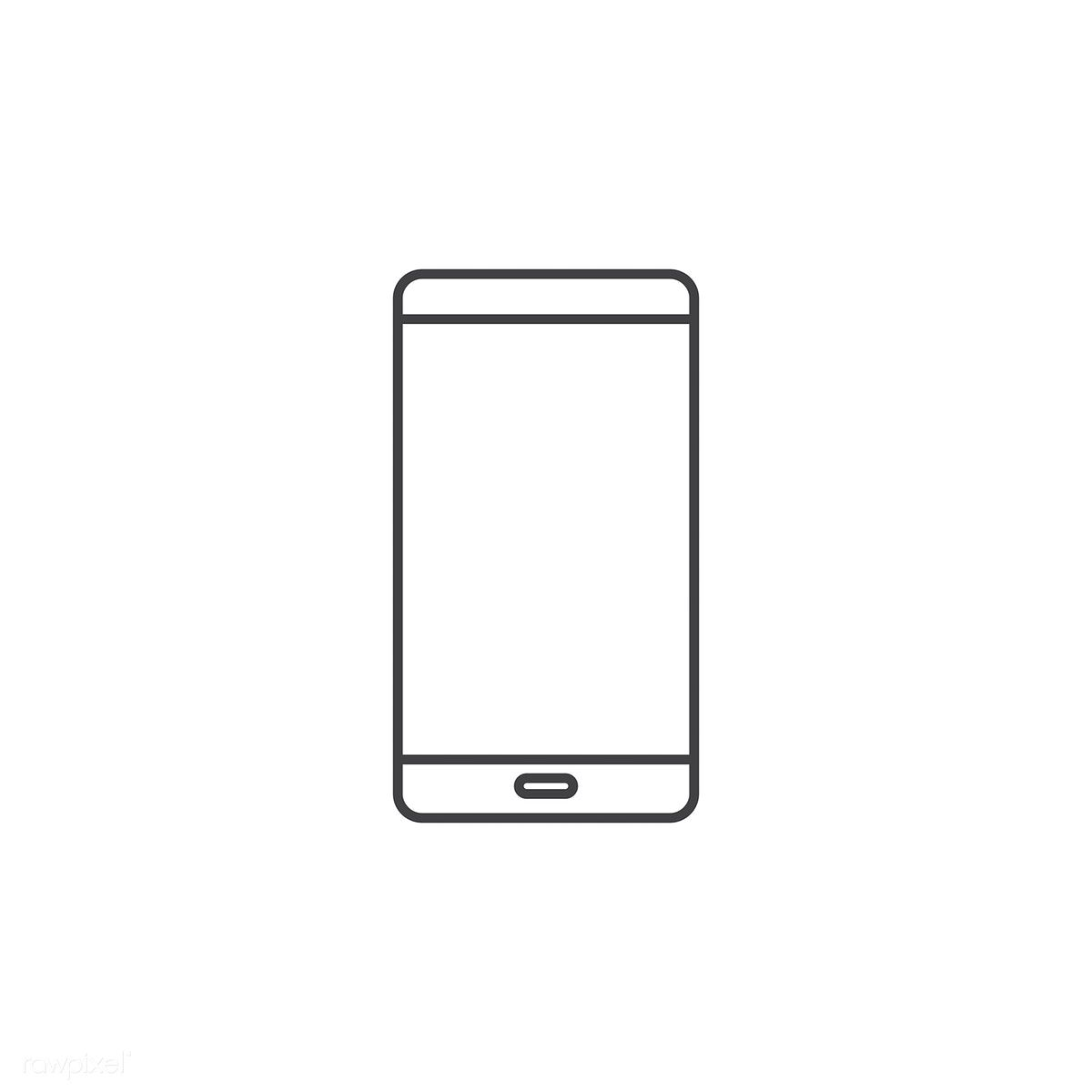 $930B
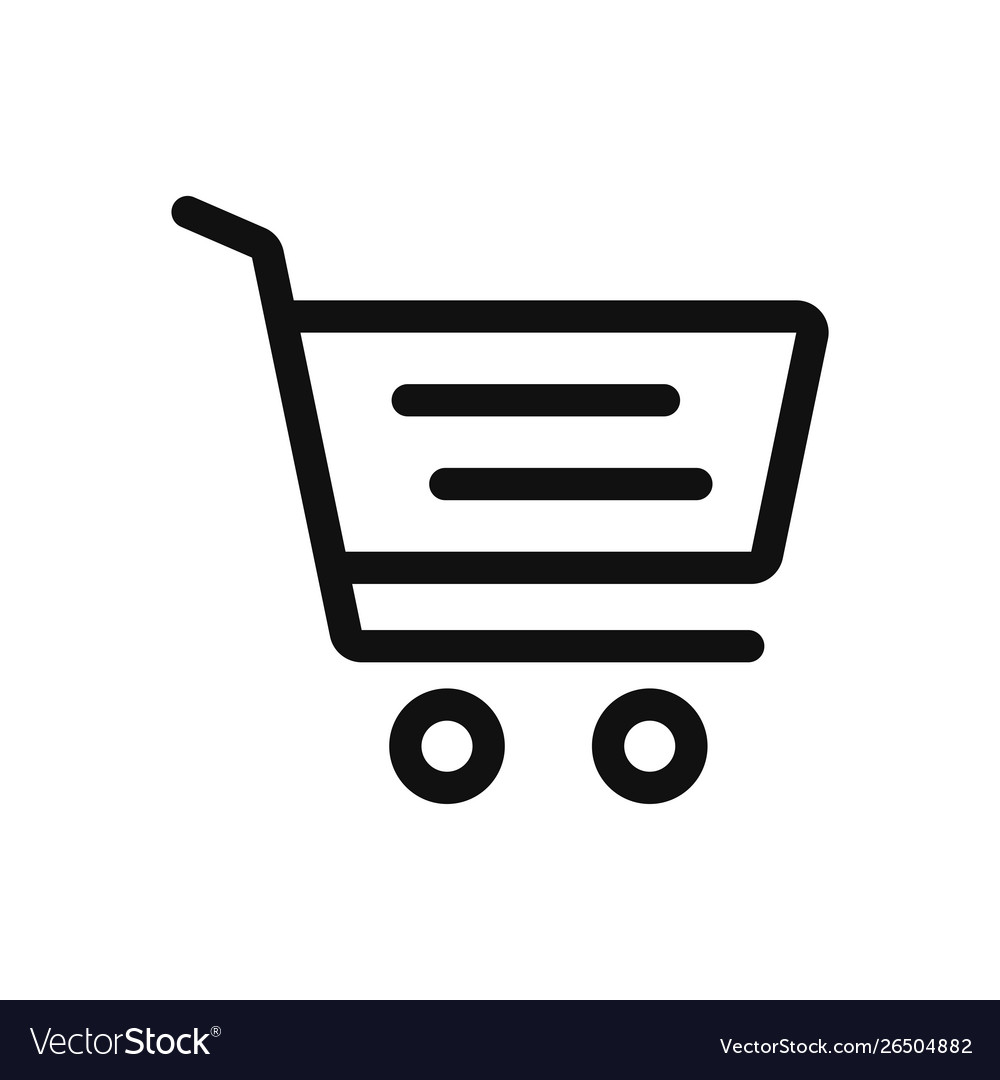 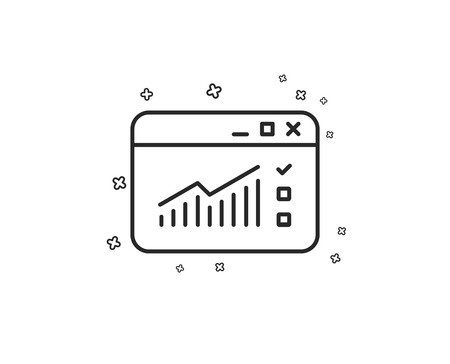 40%
54%
Consumers Spending Using Mobile Payment 
Applications
Predicted US Retail E-commerce from Mobile by 2021
(techjury)
Online Transactions Using A Mobile Device
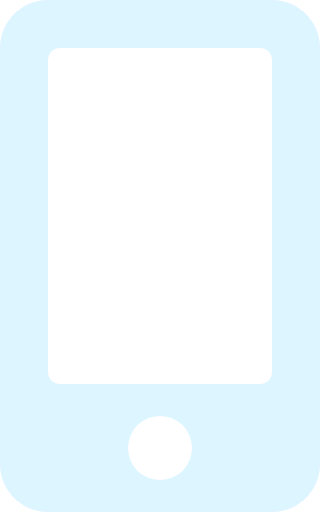 1
The Case For Mobile
Mobile
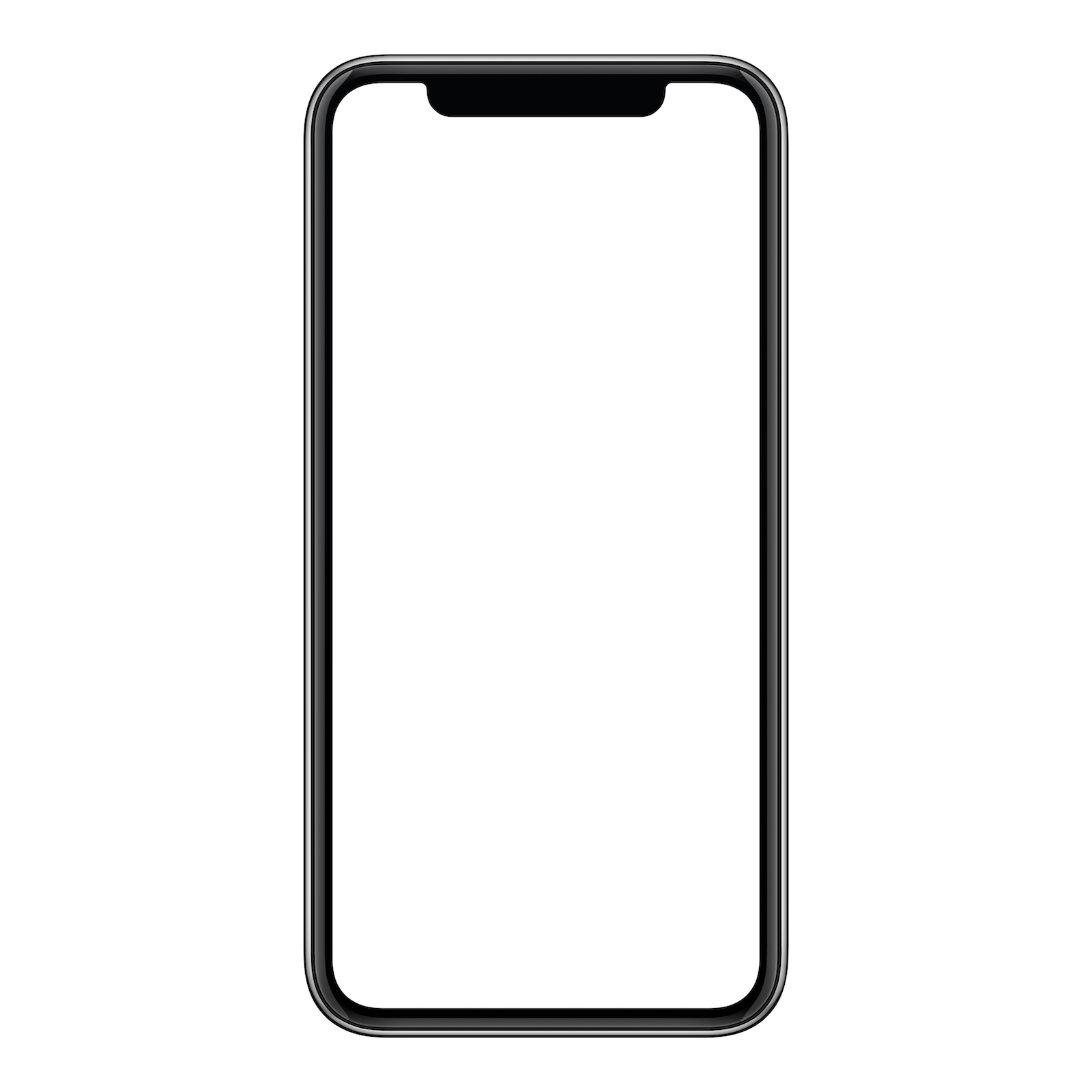 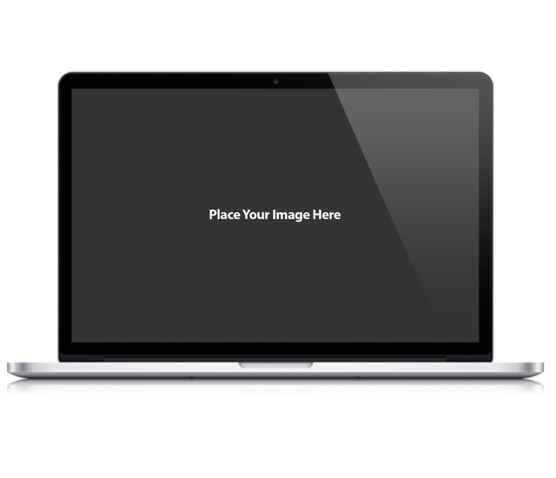 Desktop
Easy To Use


Knows Who You Are (Securely)


Always With You
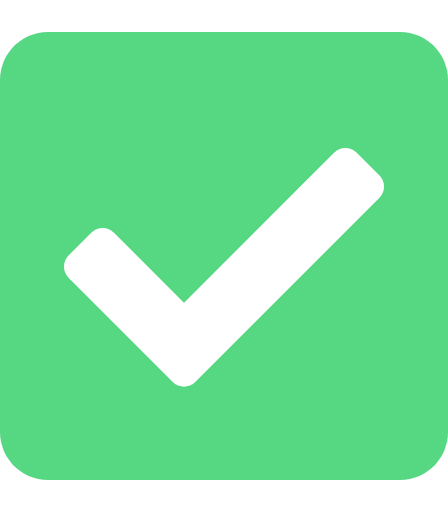 Not Always With You

Easy To Use 

Not As Quick As Mobile
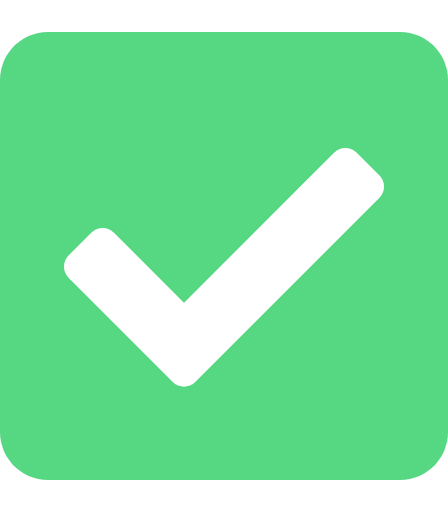 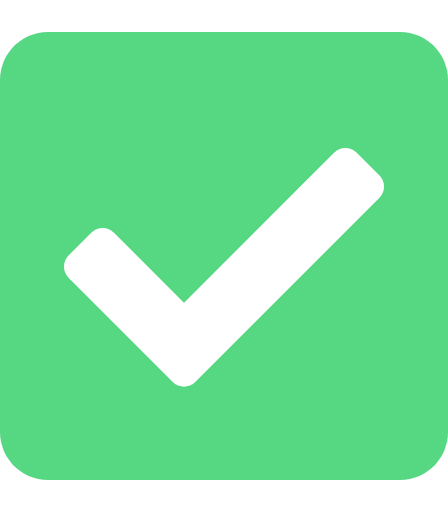 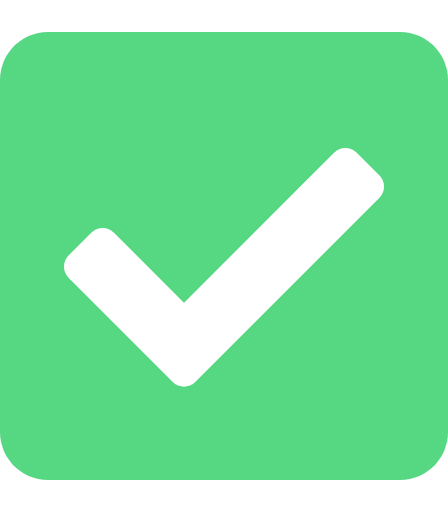 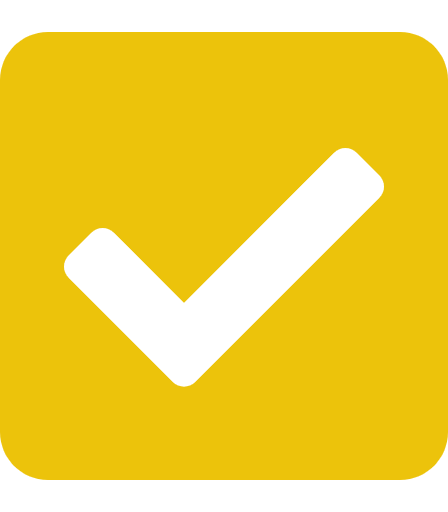 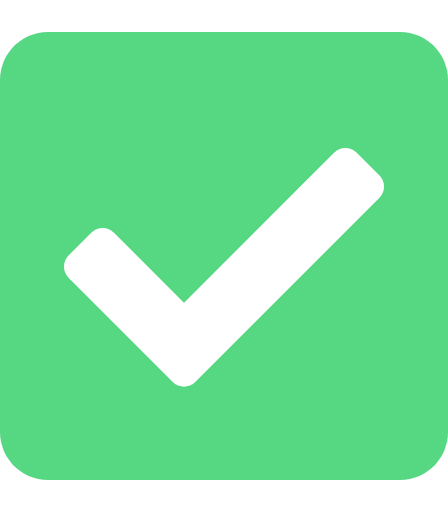 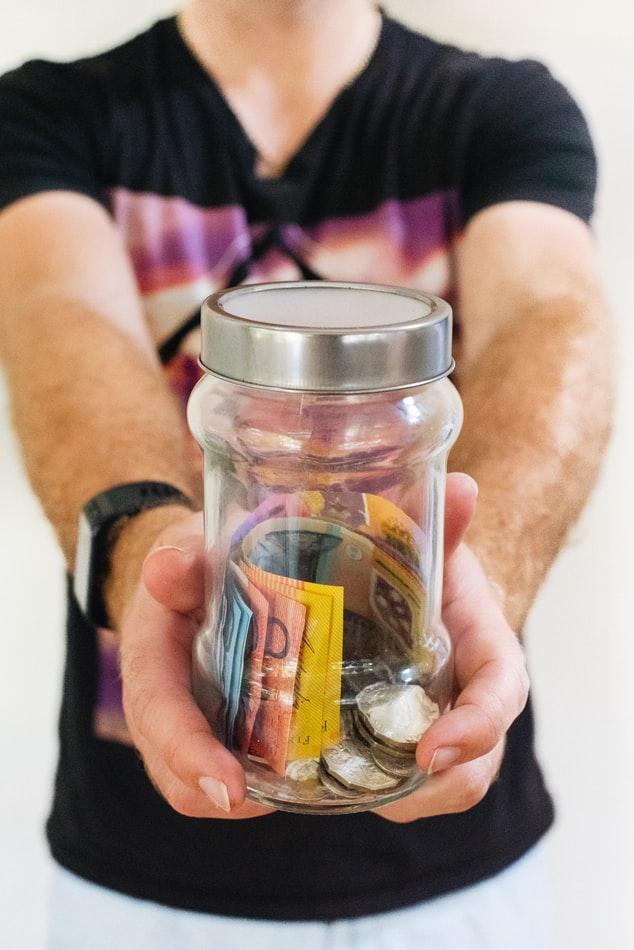 2
Start With Those Who Are “Bought In”
Staff
Elders + Diaconate
Lay Leaders
Members
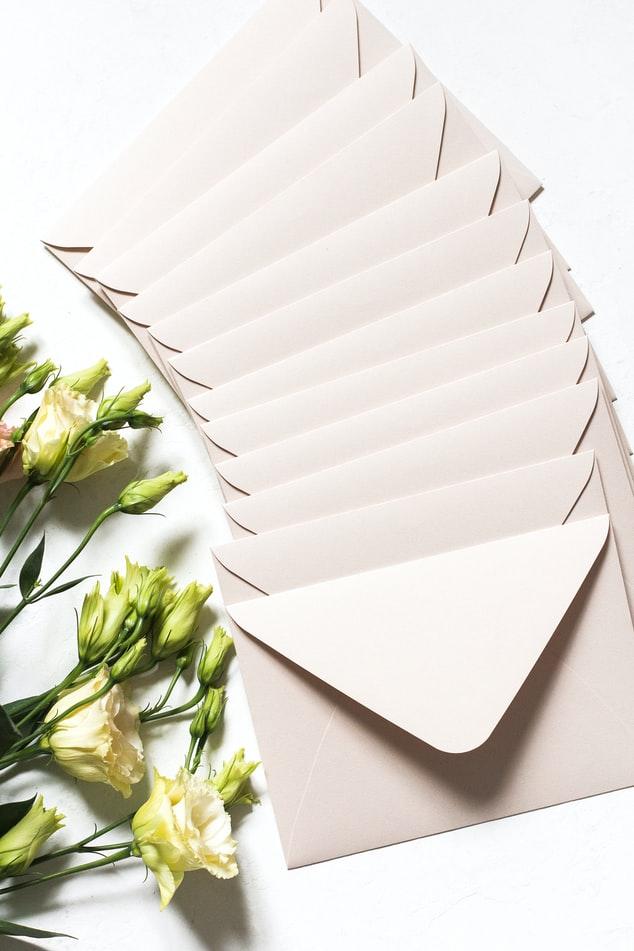 3
Create A Pledge Campaign
General Fund
Annual Pledge Drive
Capital Campaign
What Is Effective Segmentation For Our Givers?
Segment Types
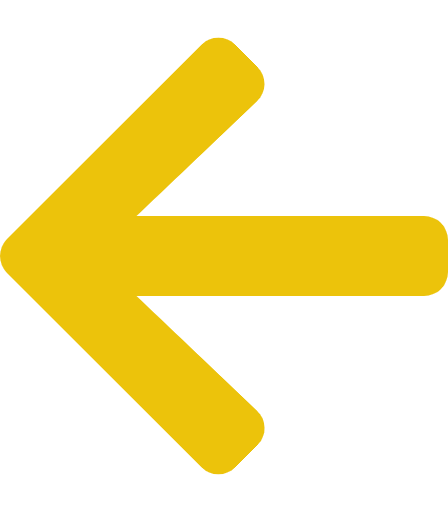 Giving Behavior
Church Involvement (Guest vs Member)
Life Stage
Volunteer Area
Leadership Position
Mission Trip Involvement
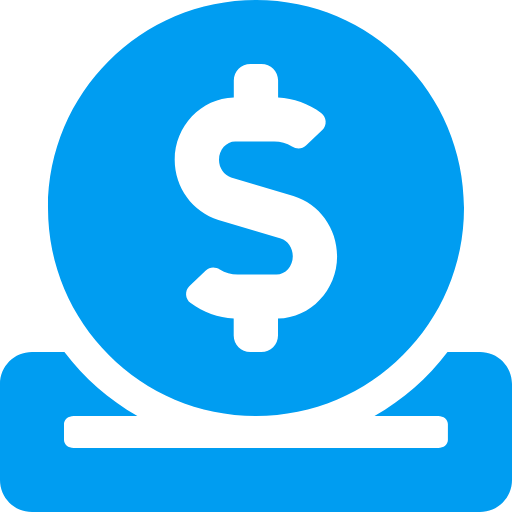 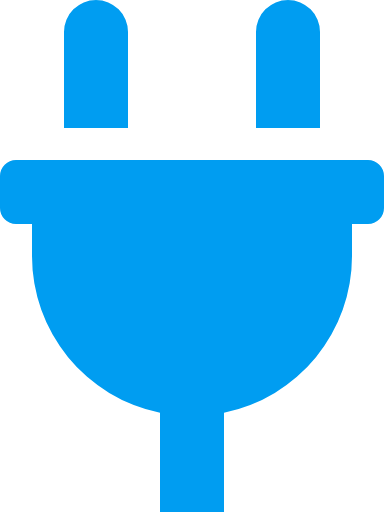 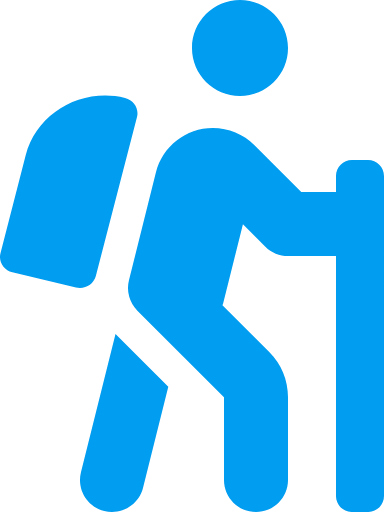 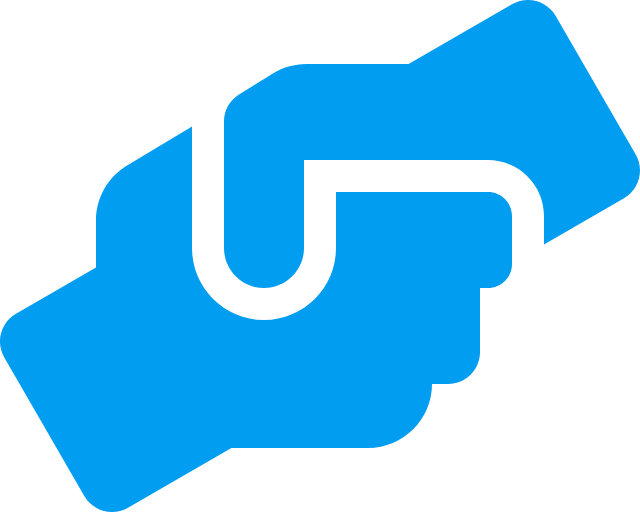 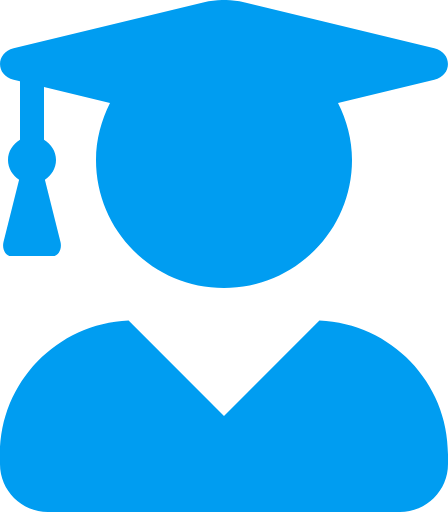 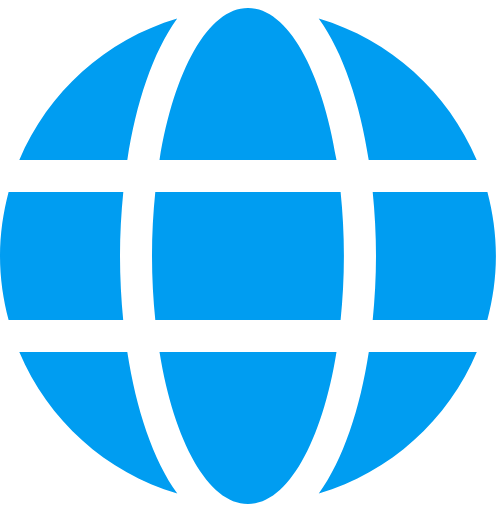 Segmenting by Giving Behavior
Consider targeting with a message about the spiritual discipline of giving
Consider targeting with an “upgrade” series
🤩
Sporadic
Cash/Check Regular
Online
Online Recurring
Non Givers
Segmenting Givers
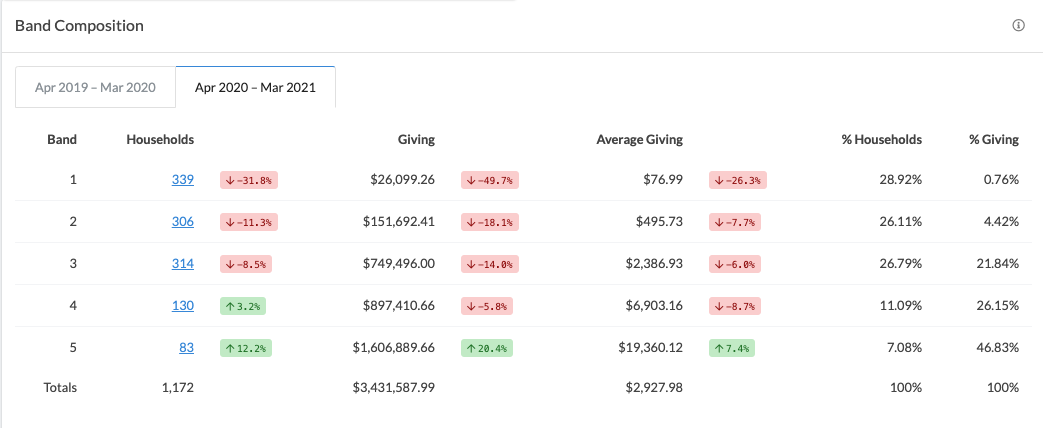 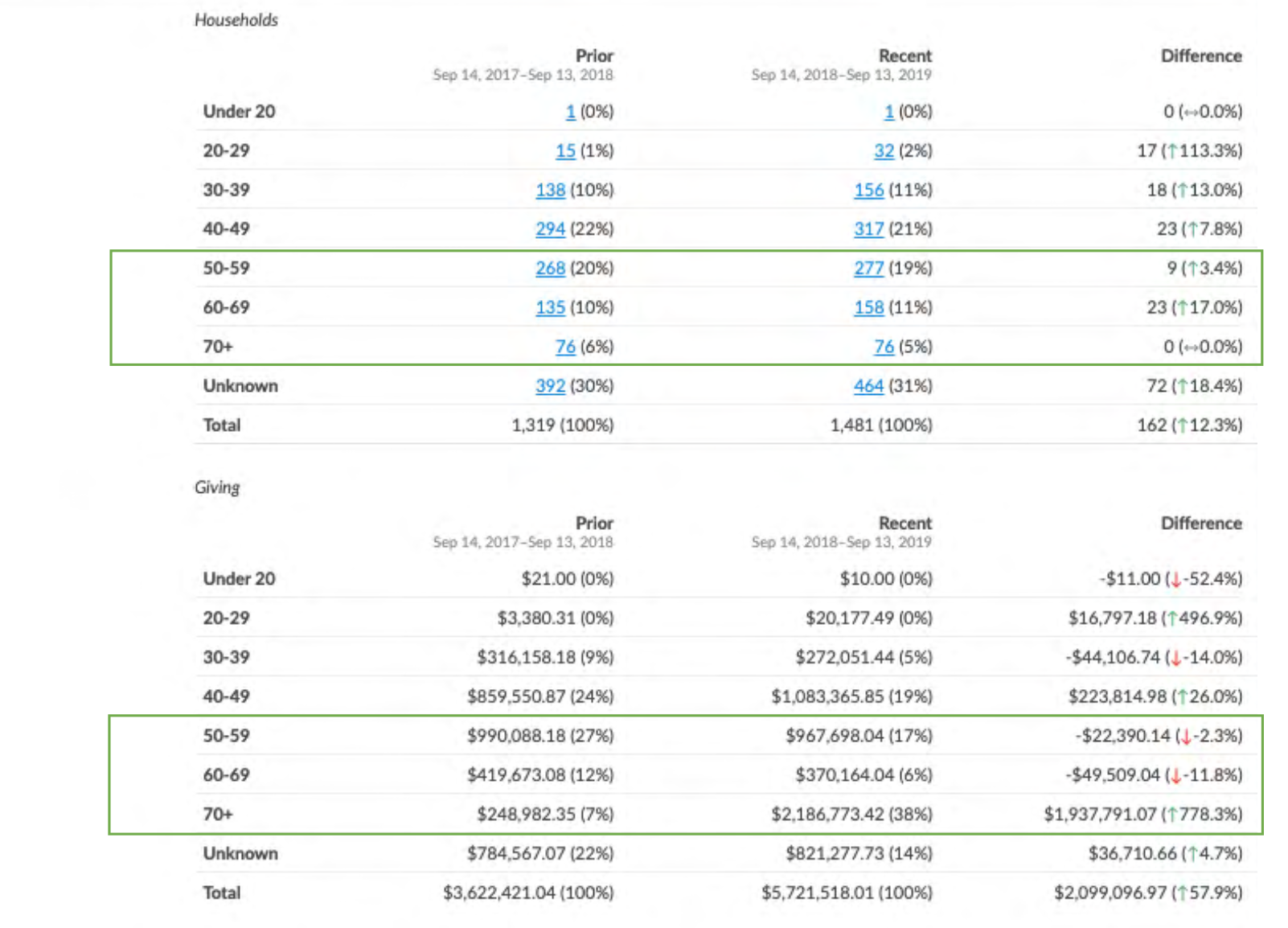 Build Relationships with Financial Leaders
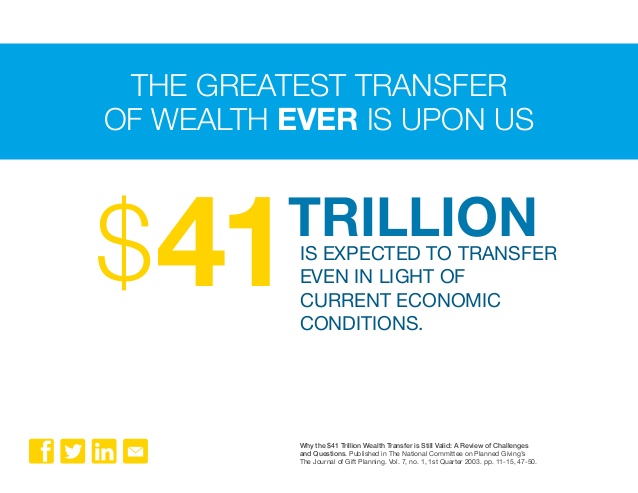 Build Relationships with Financial Leaders
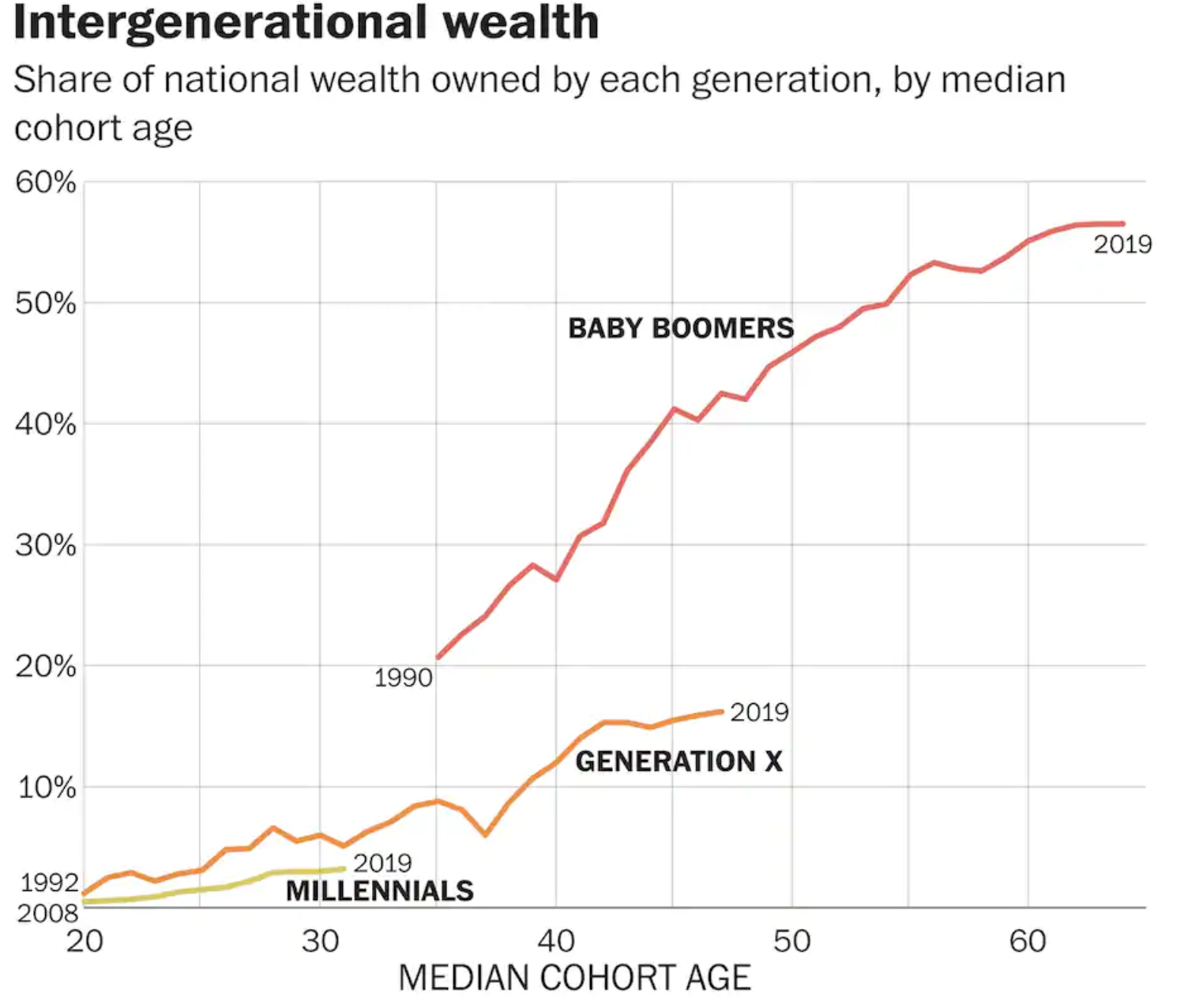 Build Relationships with Financial Leaders
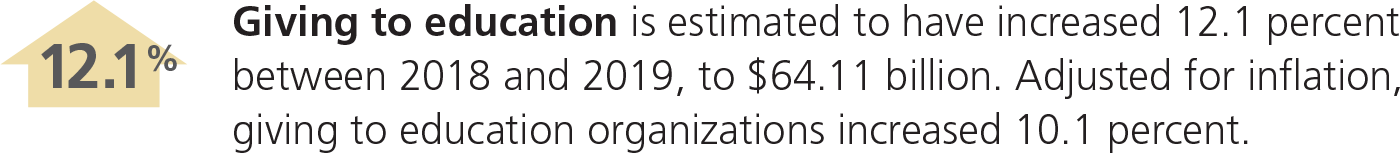 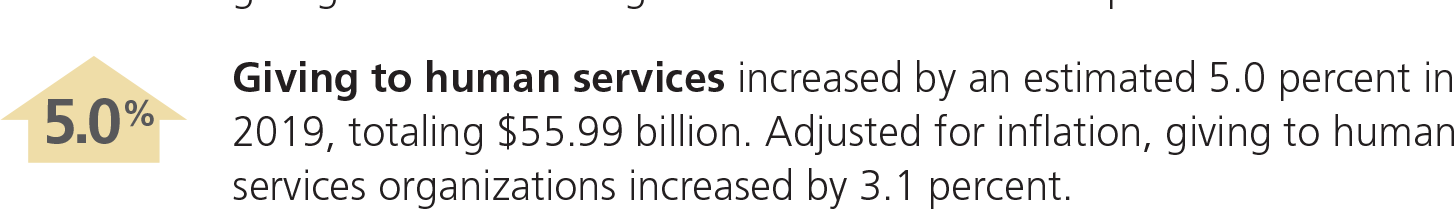 Giving to religious institutions only increased by .5% from 2019, making it the only charitable institution that have relatively flat financial growth.
Source: Giving USA 2020 Annual Report
Build Relationships with Financial Leaders
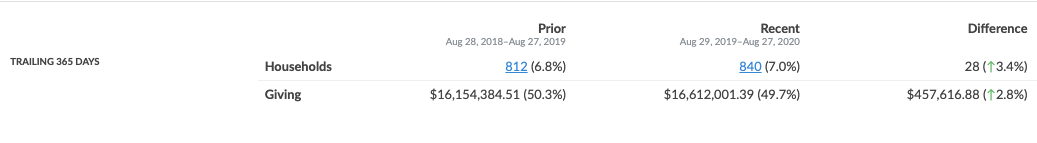 Build personal relationships with Financial Leaders

Invite Financial Leaders to participate in vision planning & legacy lanes

Host classes & events specifically for Financial Leaders that teach gift planning, legacy giving, and financial stewardship. 

Teach Financial Leaders how to give long-term sustainable gifts
Good Communication = 
Sending the Right Message to the Right People at the Right Time
MOBILE RESPONSIVE
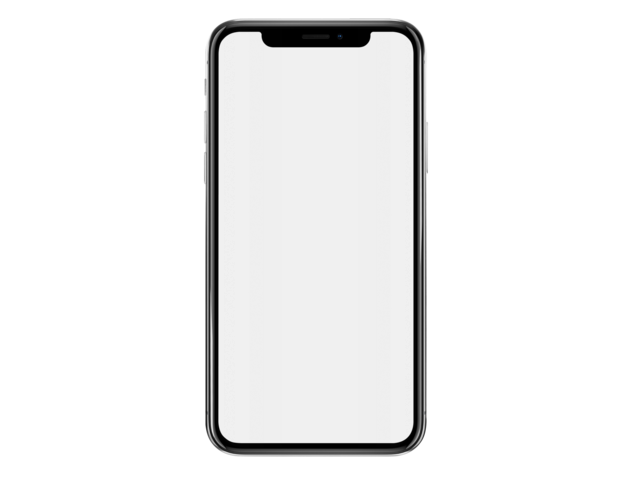 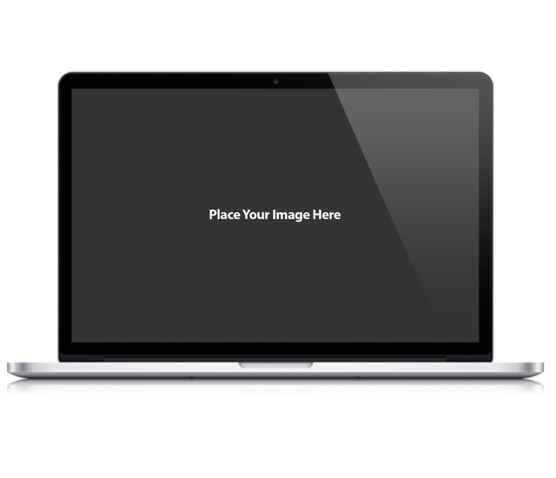 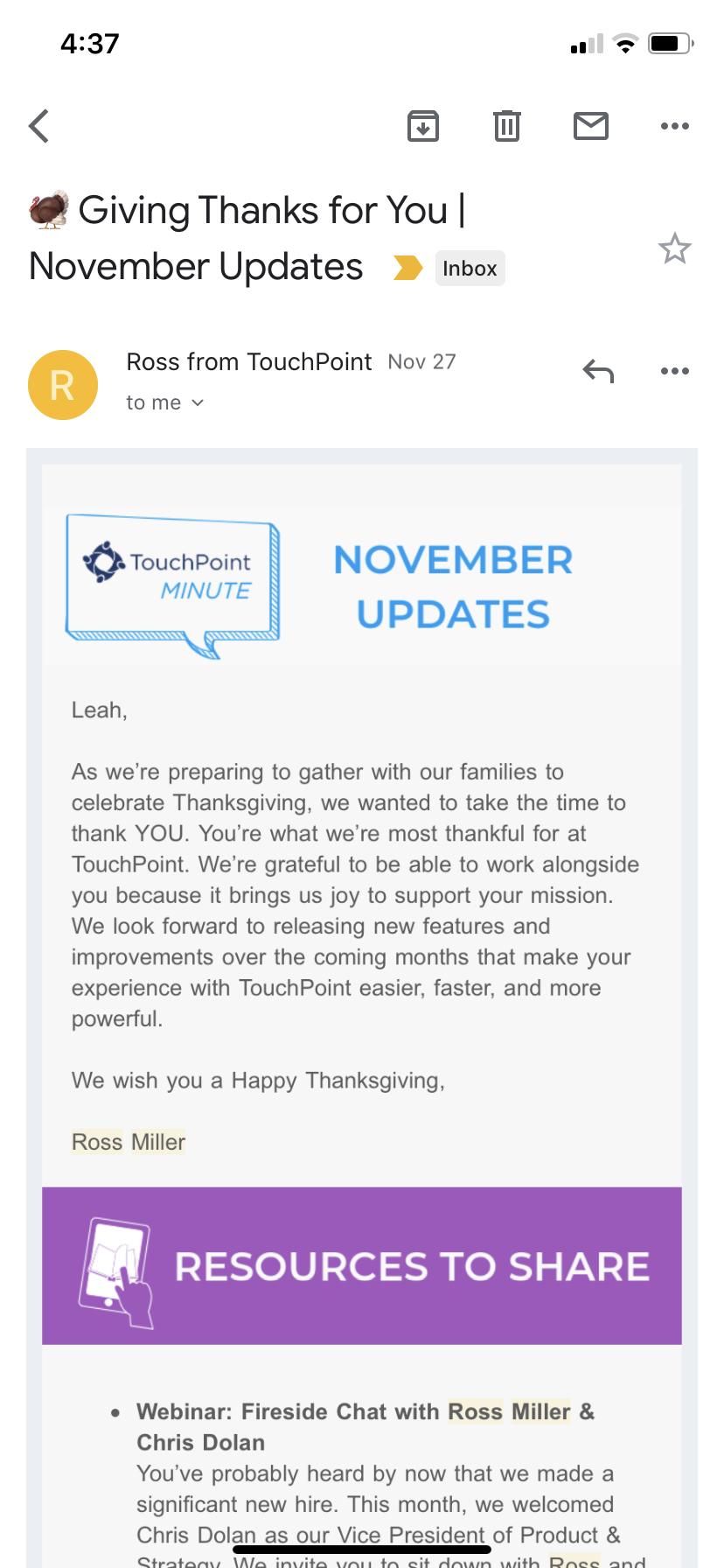 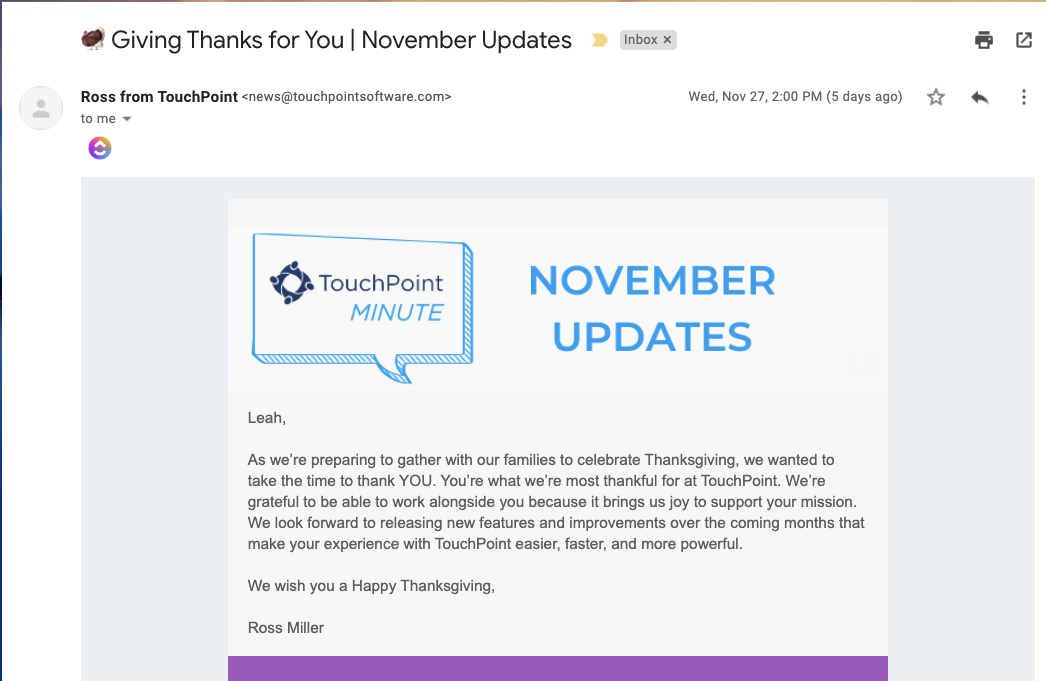 DEEPLINKING
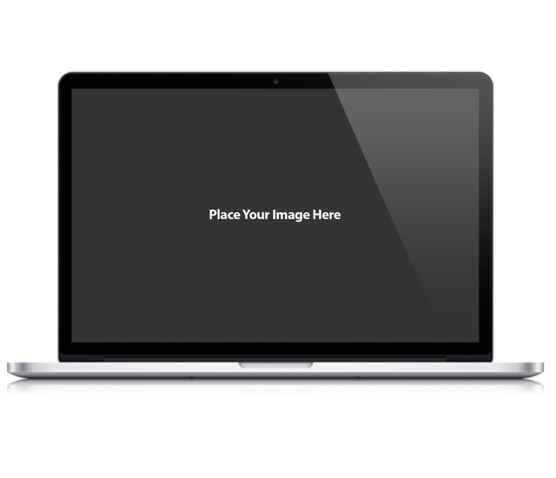 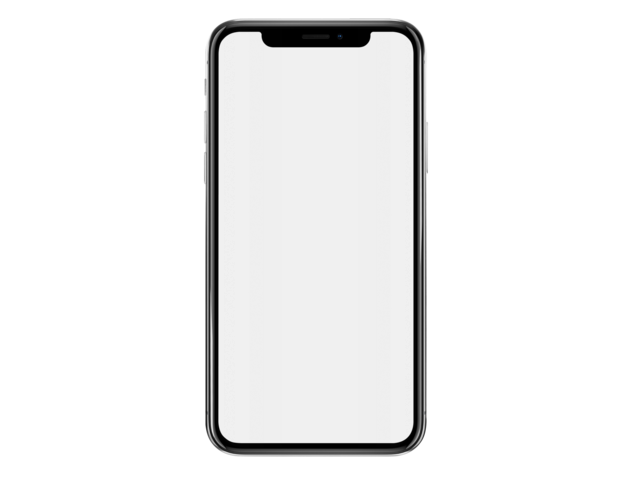 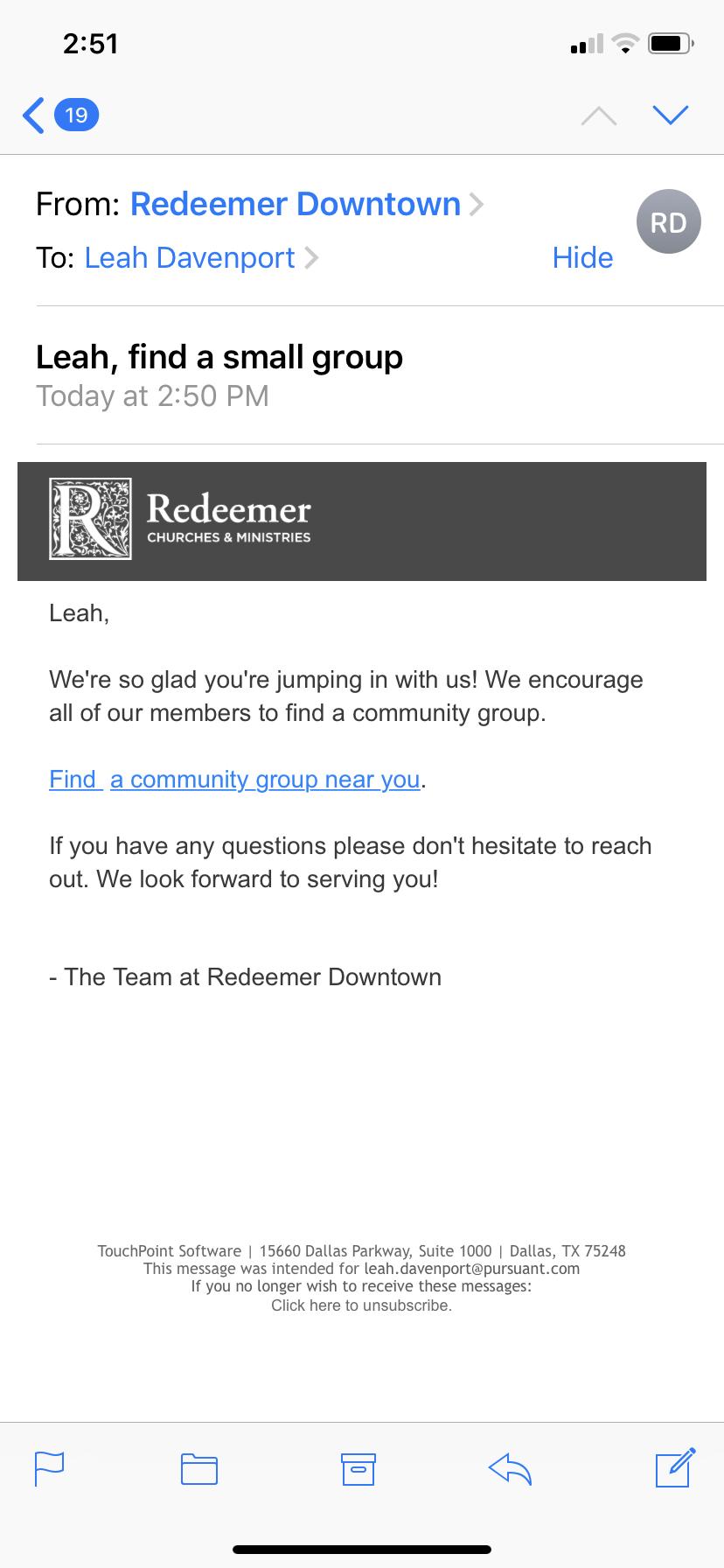 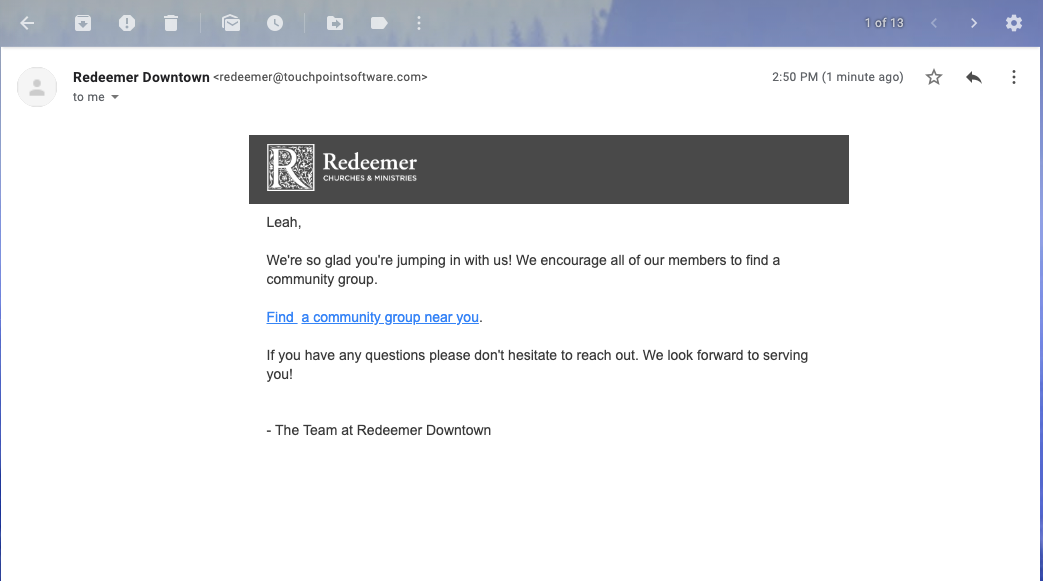 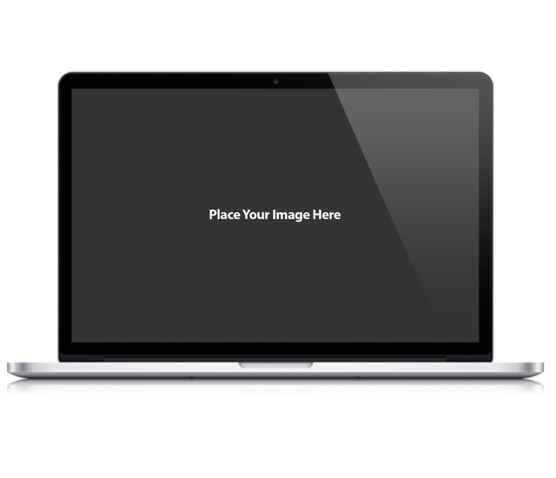 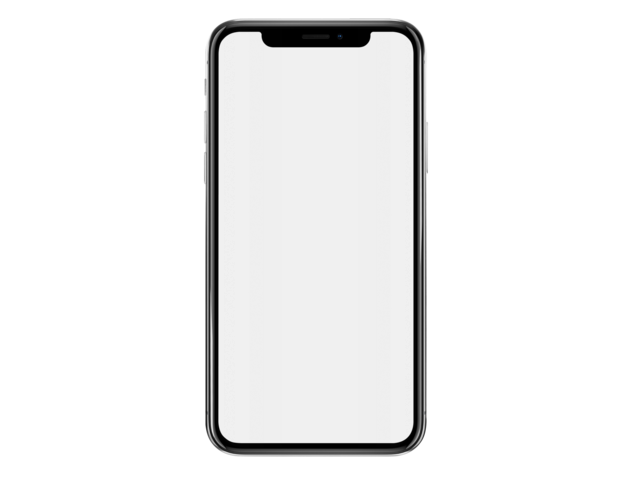 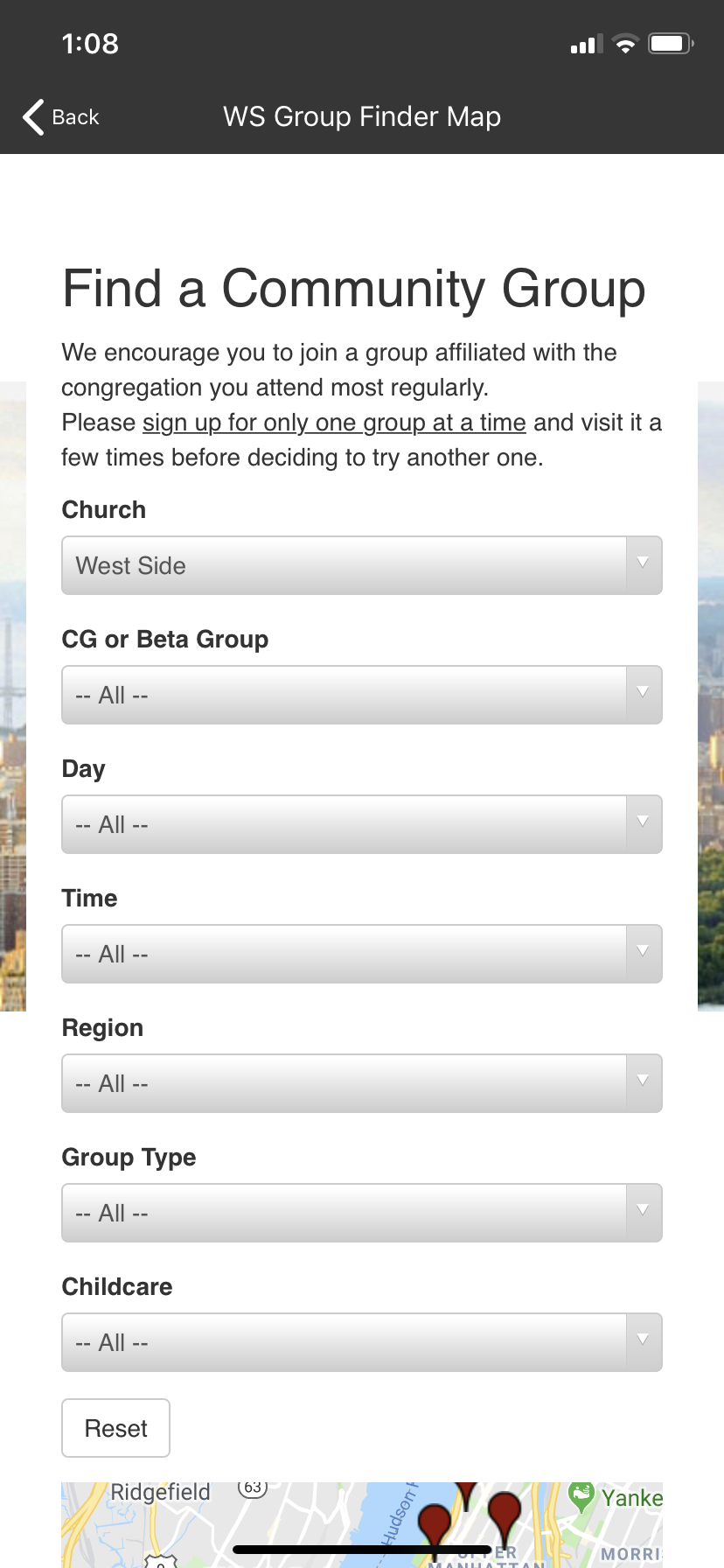 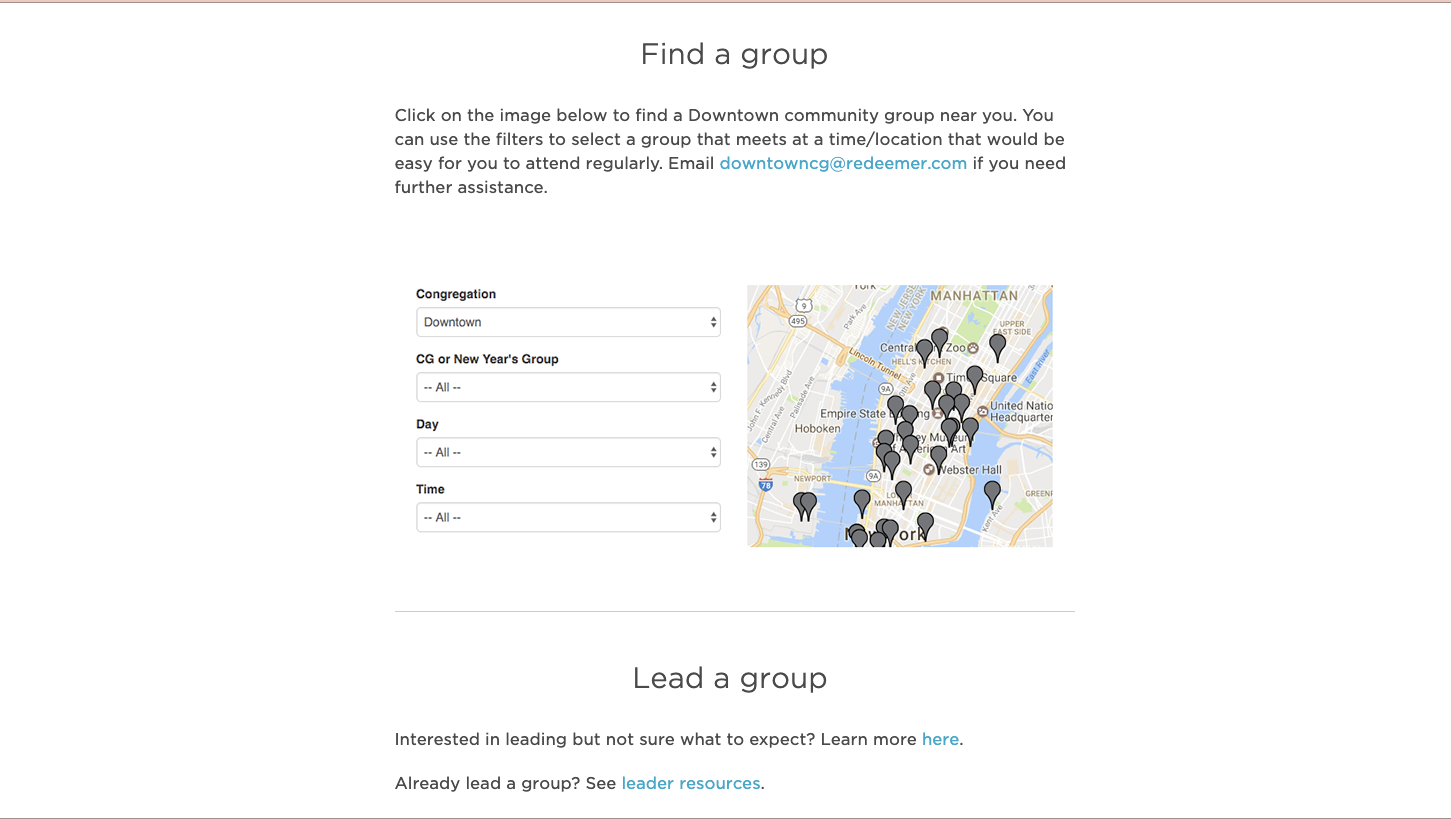 Push Notifications
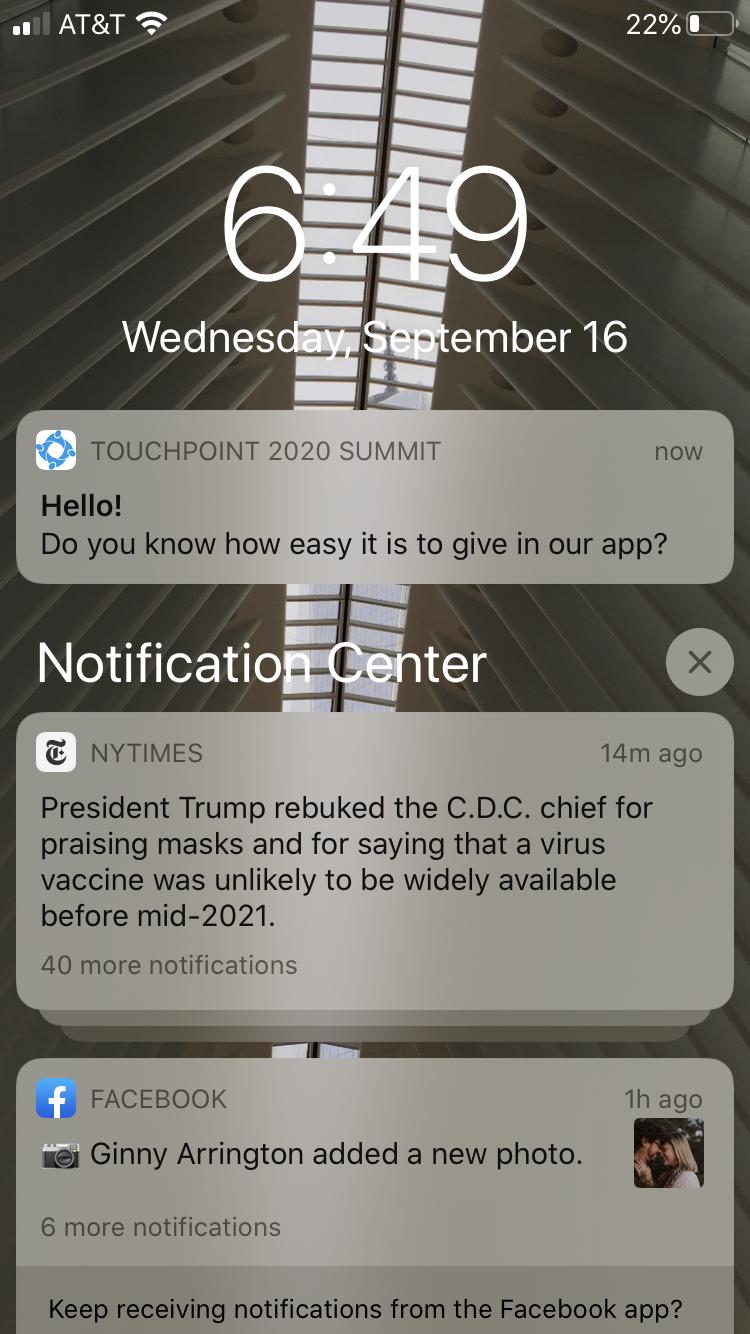 Giving Statement
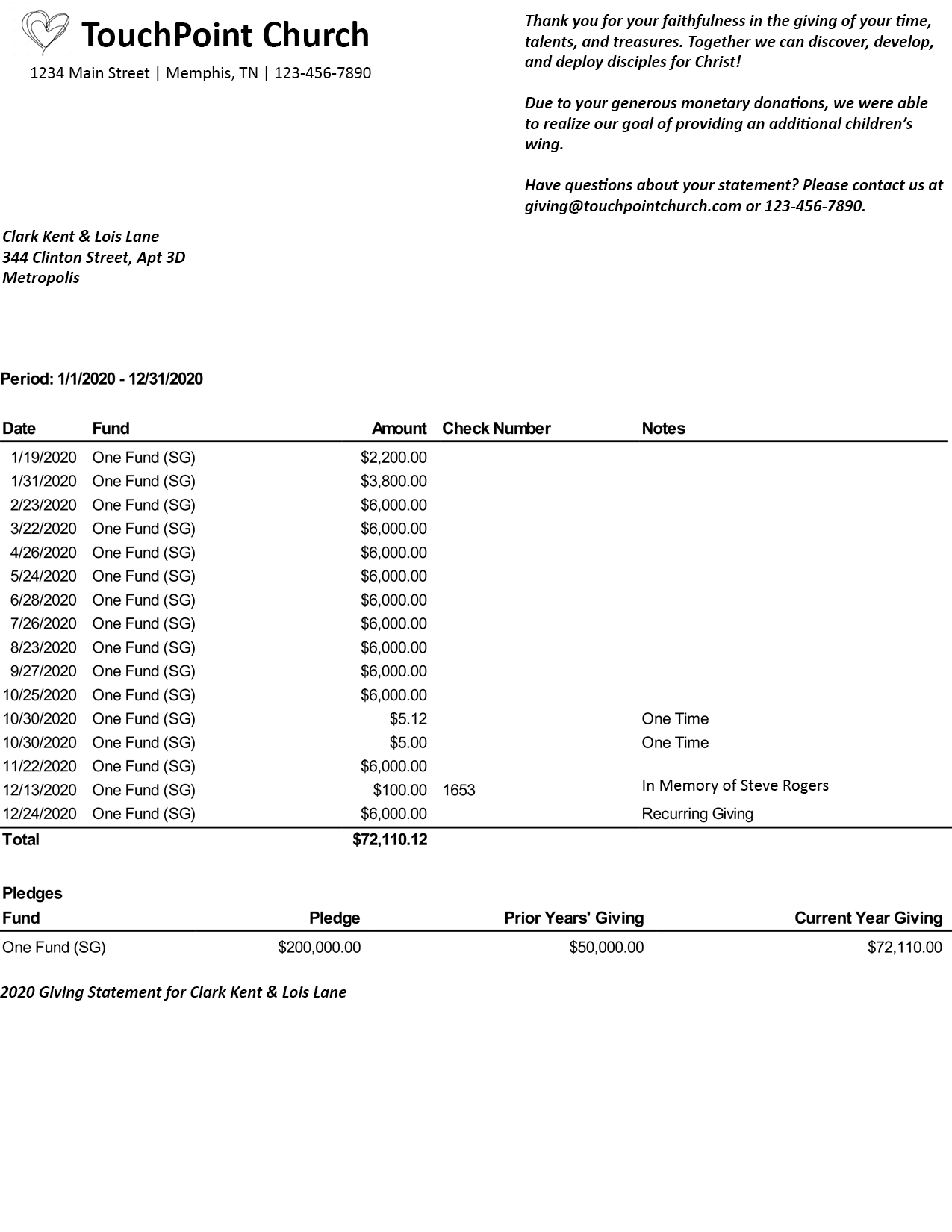 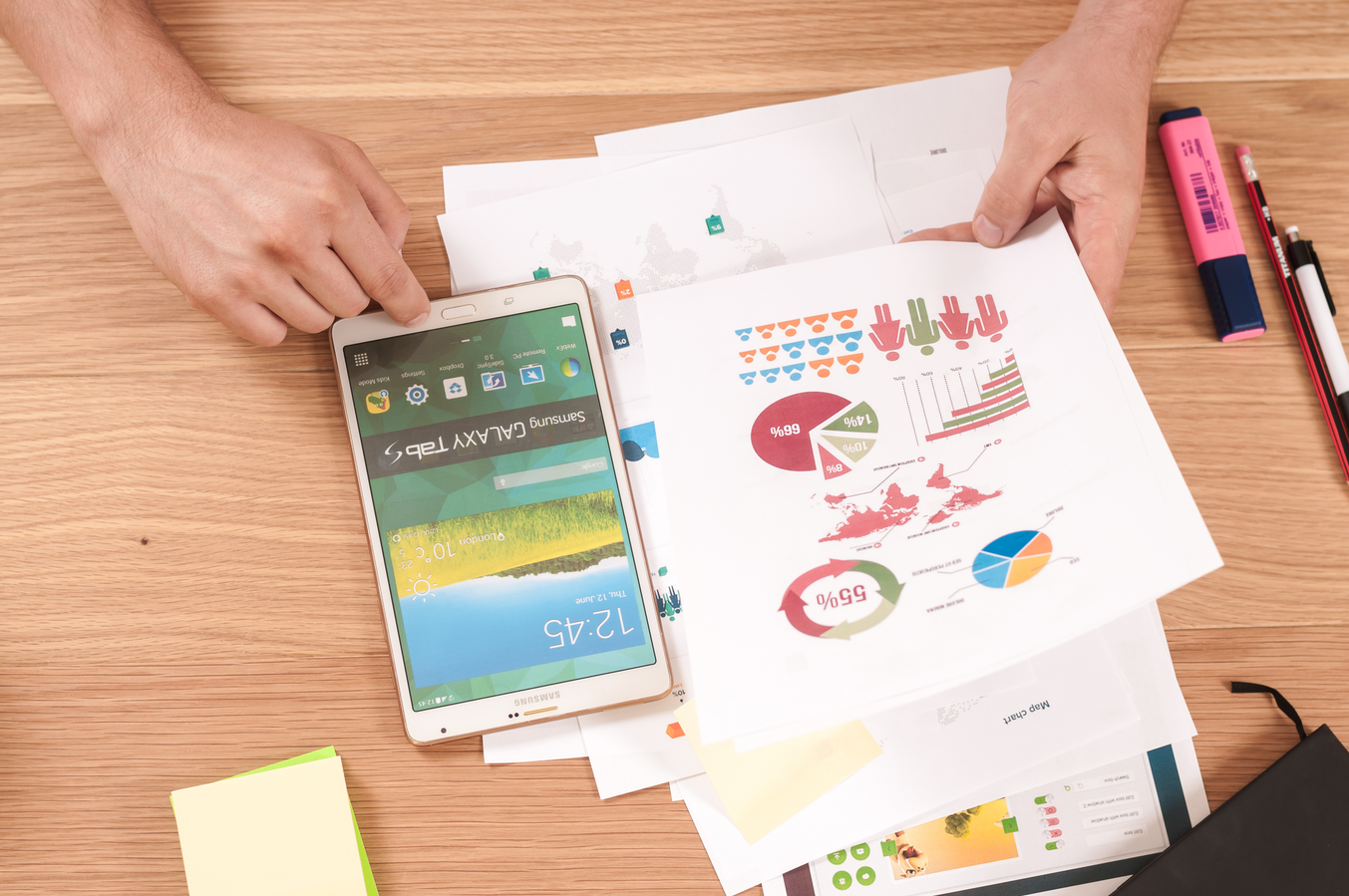 Review The Data Regularly
“You can’t manage what you can’t measure.” 

- Peter Drucker
50
SPECIAL OFFER
For TouchPoint Churches
Receive MortarStone Giving Analytics 
& Strategies for FREE! 

Visit MortarStone.com/TouchPoint-2 
to Sign Up Today!
[Speaker Notes: http://MortarStone.com/TouchPoint-2]
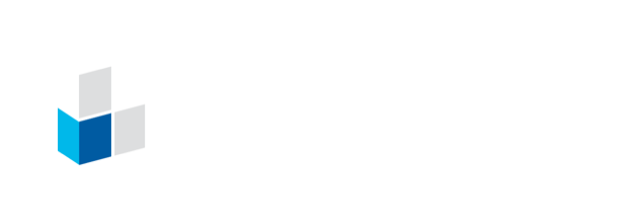 Q&A
touchpointsoftware.com • 1-888-788-6348
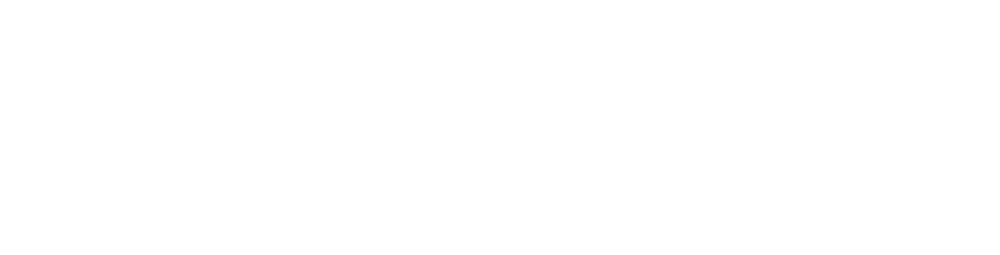 touchpointsoftware.com • 1-888-788-6348